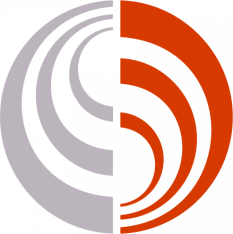 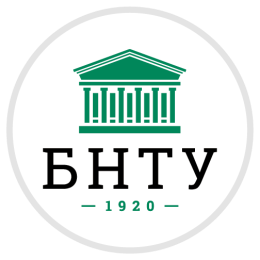 25 лет
успешной работы
МИДО
БНТУ
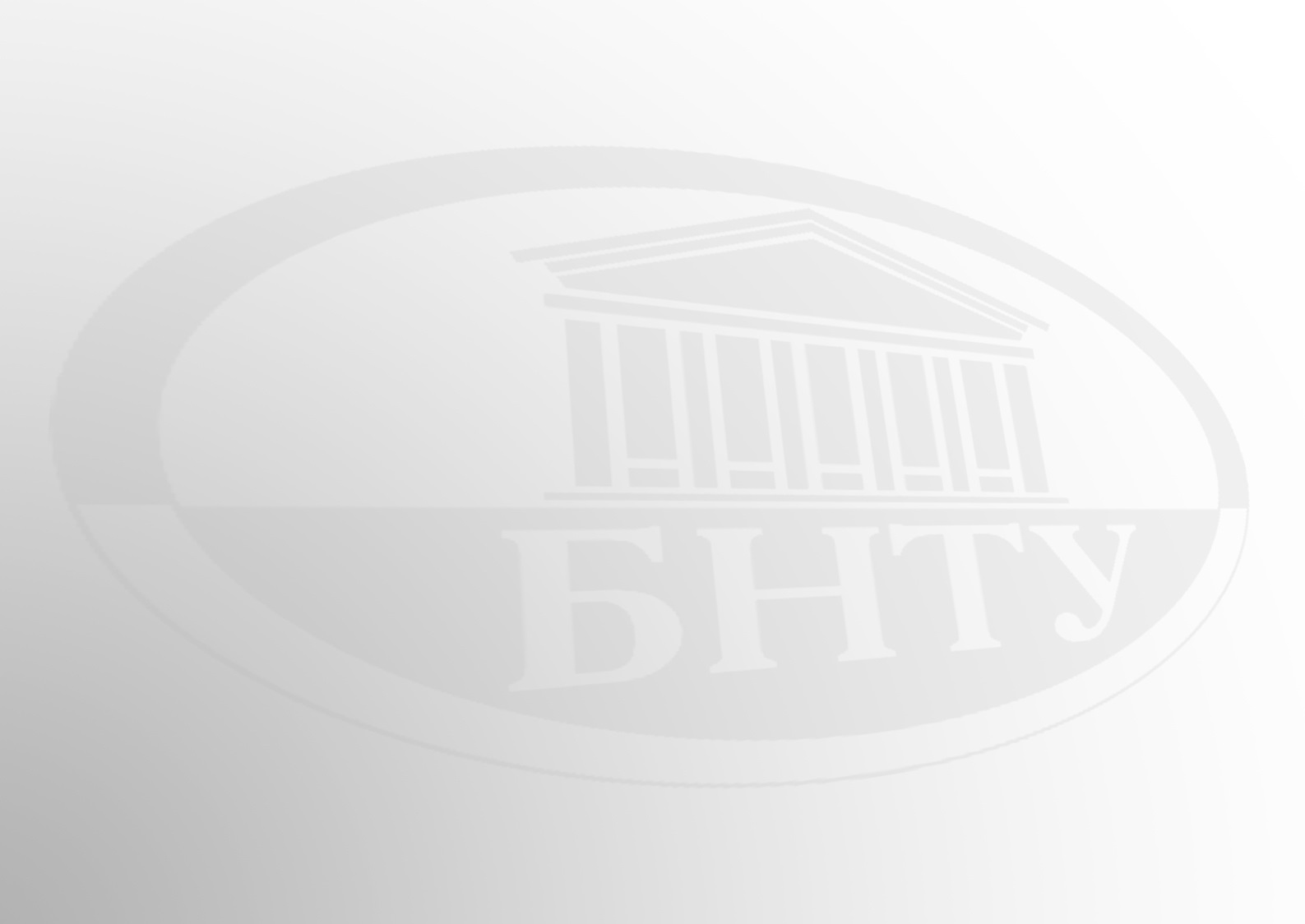 Международный институт дистанционного образования
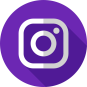 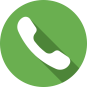 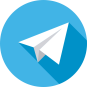 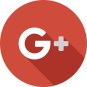 iide_bntu
www.bntu.by/mido
МИДО(IIDE)
+375 (17) 248-26-58
itu.mido
isit.mido
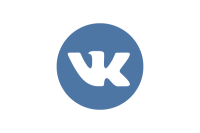 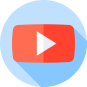 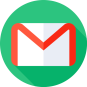 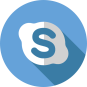 mido@bntu.by
www.vk.com/mido.bntu
МИДО БНТУ
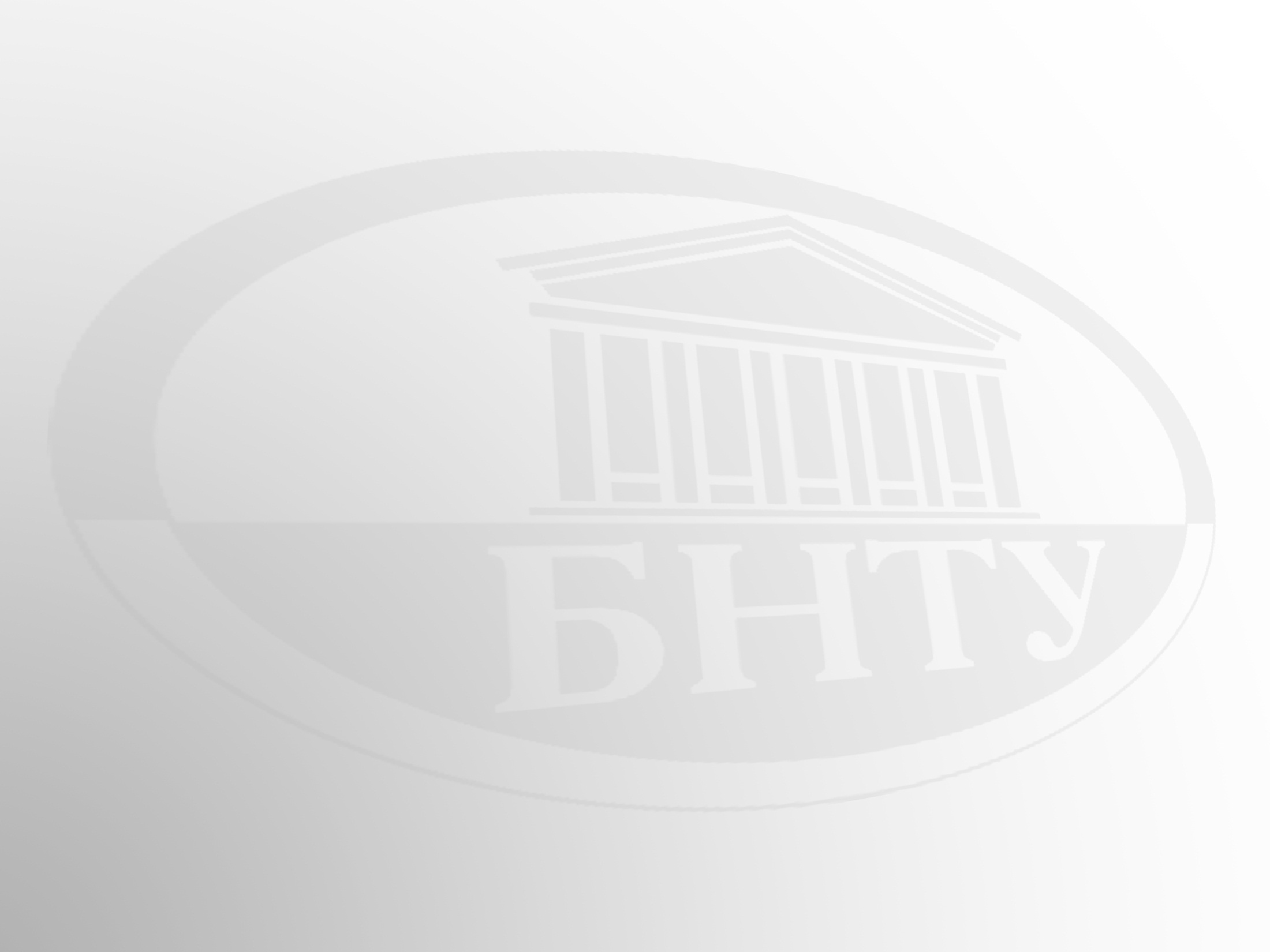 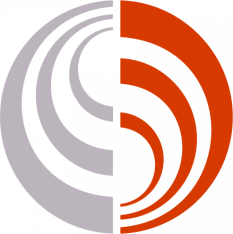 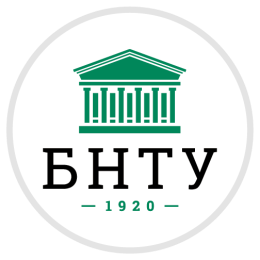 МИДО
БНТУ
Международный институт дистанционного образования (МИДО) 
является структурным подразделением Белорусского национального 
технического университета (БНТУ).
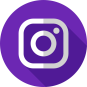 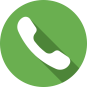 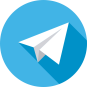 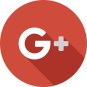 iide_bntu
www.bntu.by/mido
МИДО(IIDE)
+375 (17) 248-26-58
itu.mido
isit.mido
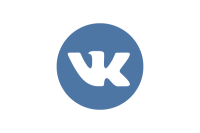 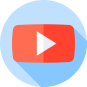 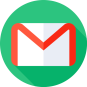 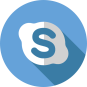 mido@bntu.by
www.vk.com/mido.bntu
МИДО БНТУ
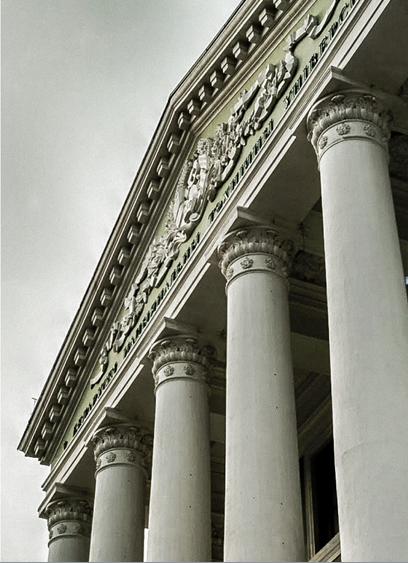 Преимущества обучения в МИДО:
Диплом БНТУ – ведущего технического вуза страны
Межсессионные консультации с применением ИКТ (MS Teams)
Взаимодействие преподавателя со студентом посредством СДО «Moodle»
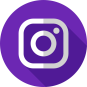 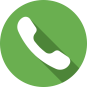 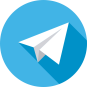 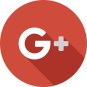 iide_bntu
www.bntu.by/mido
МИДО(IIDE)
+375 (17) 248-26-58
itu.mido
isit.mido
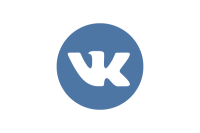 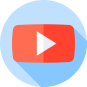 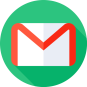 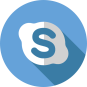 mido@bntu.by
www.vk.com/mido.bntu
МИДО БНТУ
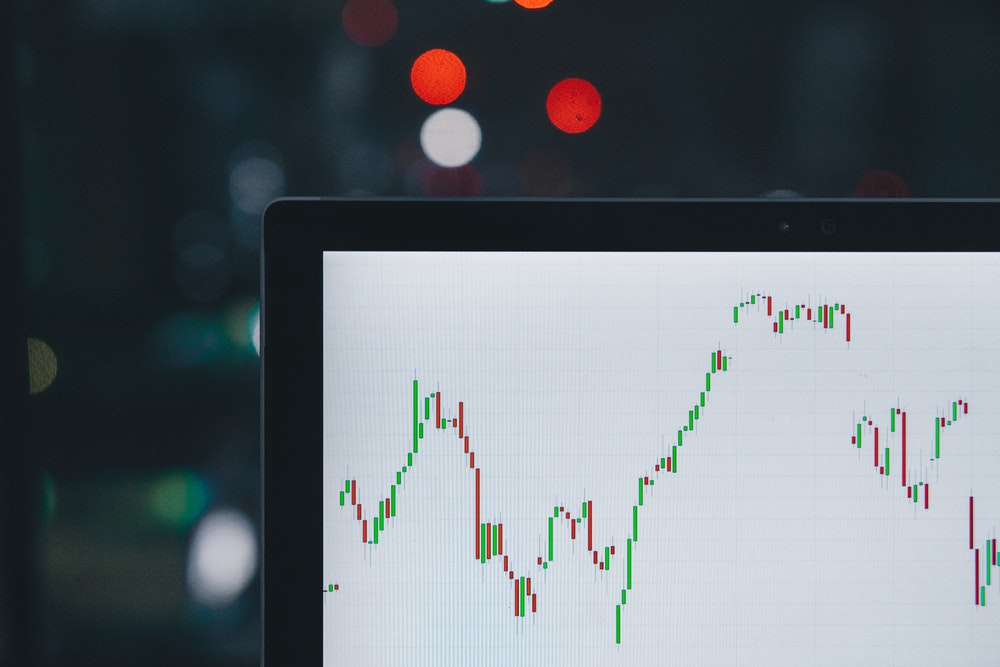 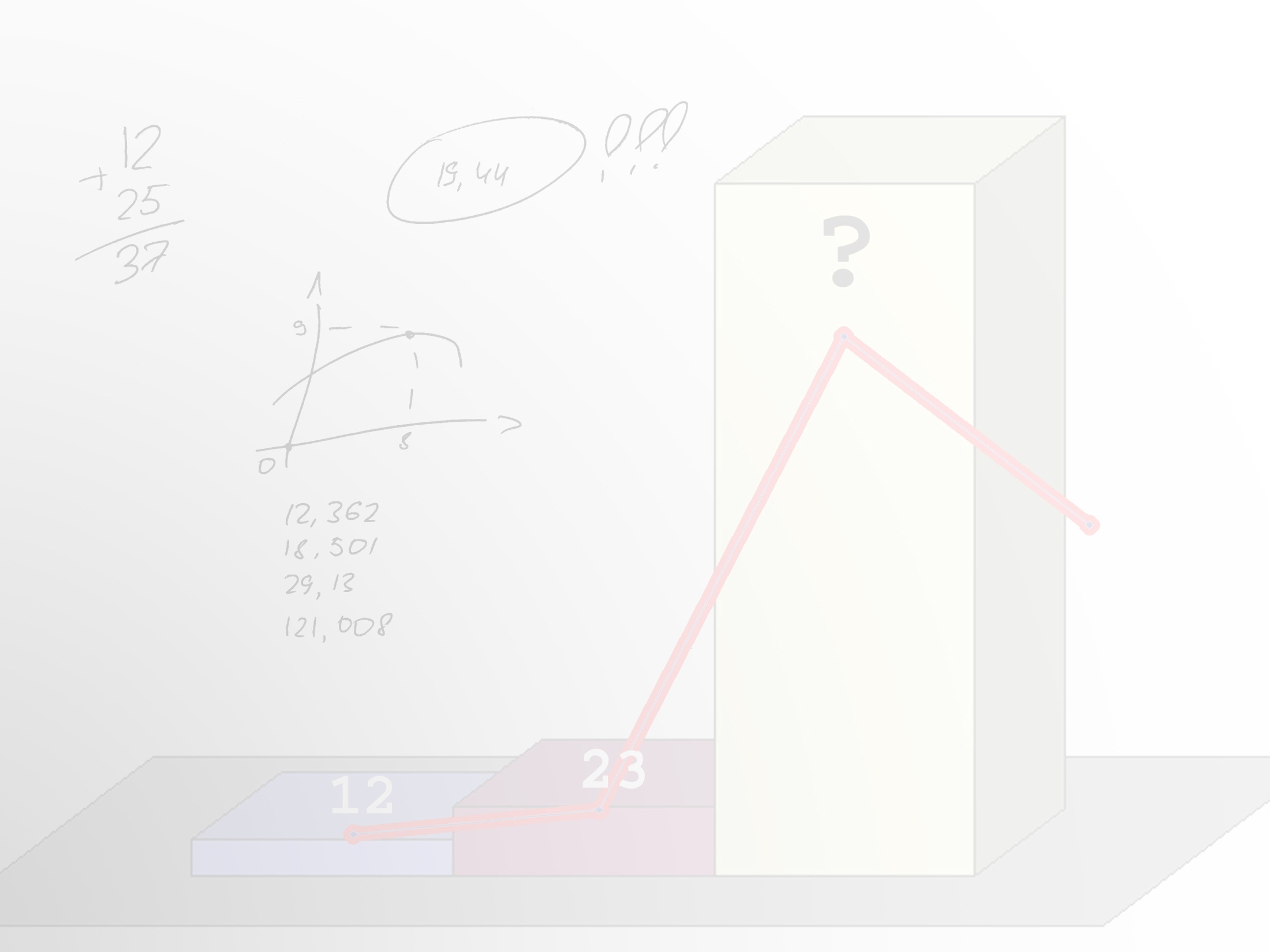 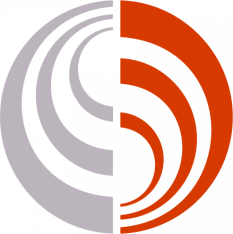 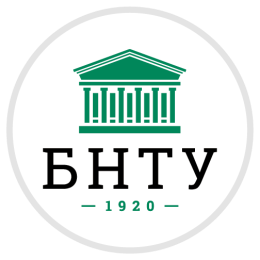 МИДО
БНТУ
6-05-0311-02
 «Экономика и управление»
(С СОКРАЩЕННЫМ СРОКОМ 
ОБУЧЕНИЯ)
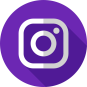 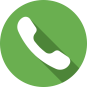 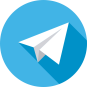 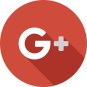 iide_bntu
www.bntu.by/mido
МИДО(IIDE)
+375 (17) 248-26-58
itu.mido
isit.mido
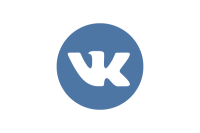 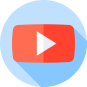 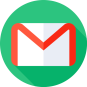 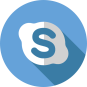 mido@bntu.by
www.vk.com/mido.bntu
МИДО БНТУ
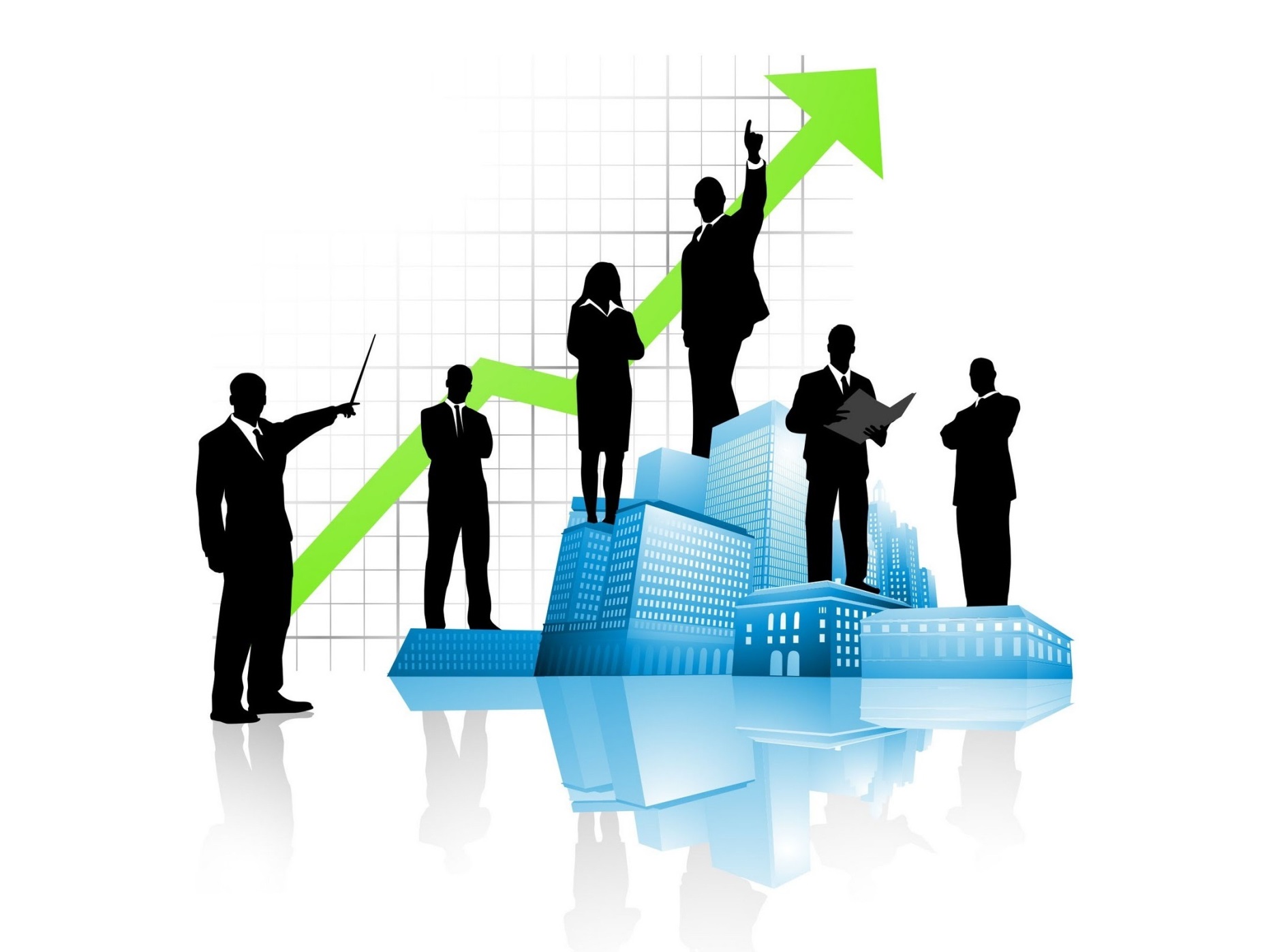 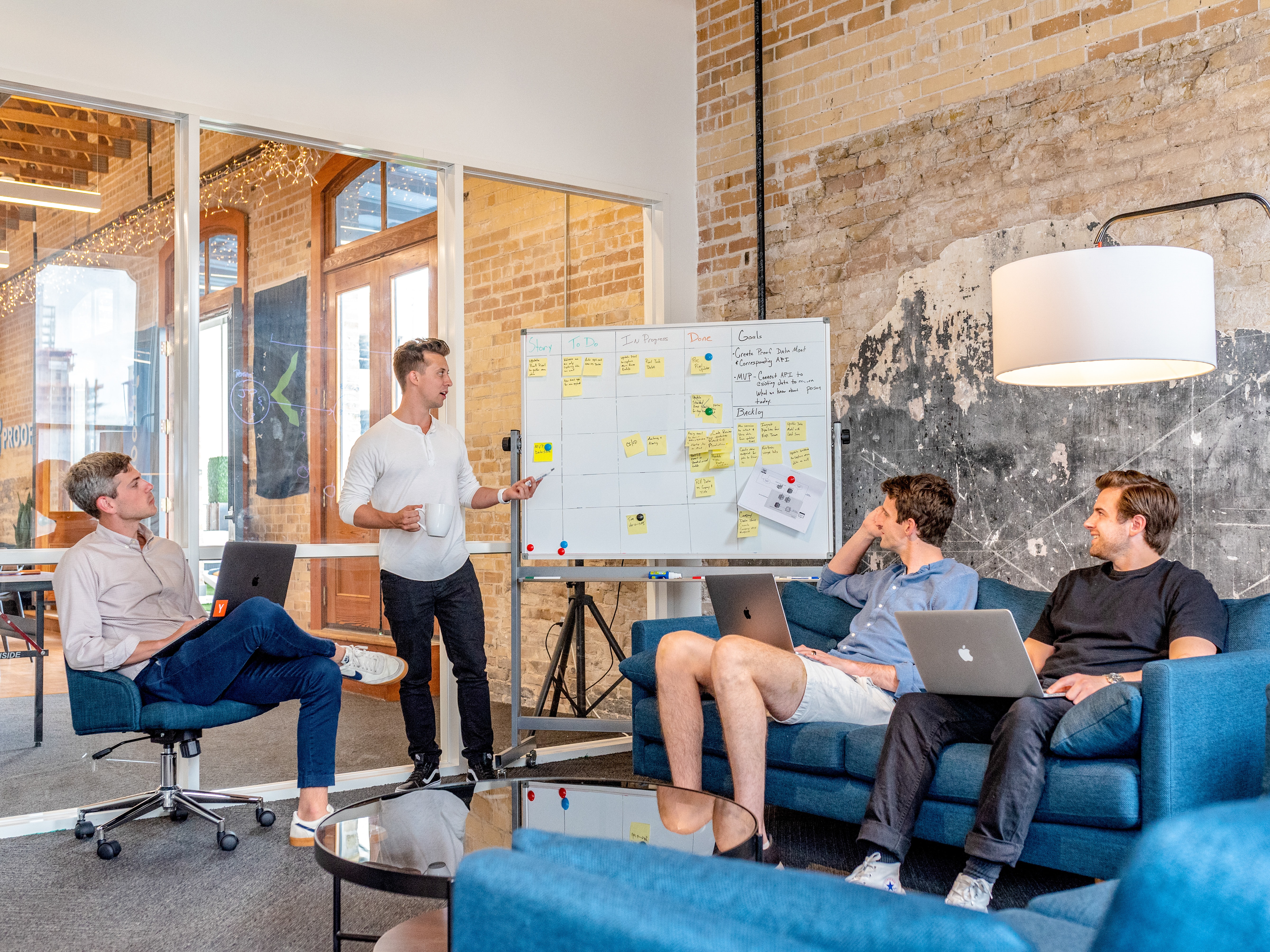 Направление специальности: 
6-05-0311-02
«Экономика и управление»

Квалификация:  Экономист. Менеджер.
Степень: бакалавр.
Срок обучения: 3 года.
Форма обучения: заочная.
План приёма:  10 человек (за счёт 
республиканского бюджета),  
10 человек (на условиях оплаты).
Перечень вступительных испытаний:
 Экономика организации (письменно).
 Основы менеджмента (письменно).
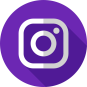 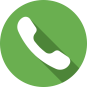 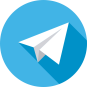 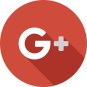 iide_bntu
www.bntu.by/mido
МИДО(IIDE)
+375 (17) 248-26-58
itu.mido
isit.mido
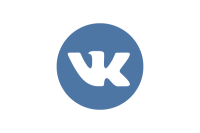 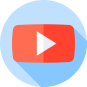 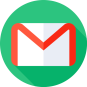 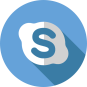 mido@bntu.by
www.vk.com/mido.bntu
МИДО БНТУ
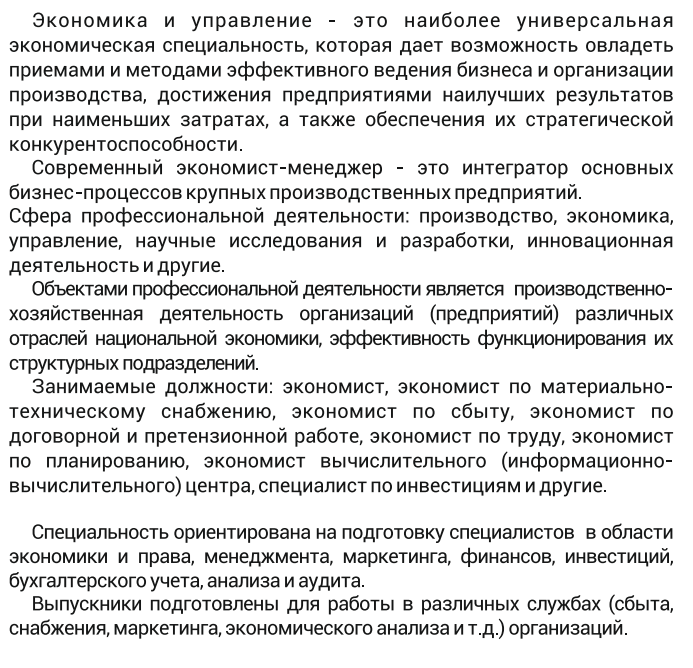 Экономика и управление – это наиболее универсальная экономическая специальность, которая дает возможность овладеть приёмами и методами эффективного ведения бизнеса и организации производства, достижения предприятиями наилучших результатов при наименьших затратах, а так же обеспечение их стратегической конкуретноспособностью.
Современный экономист-менеджер – это интегратор основных бизнес-процессов крупных производственных предприятий.  
Сферы профессиональной деятельности:
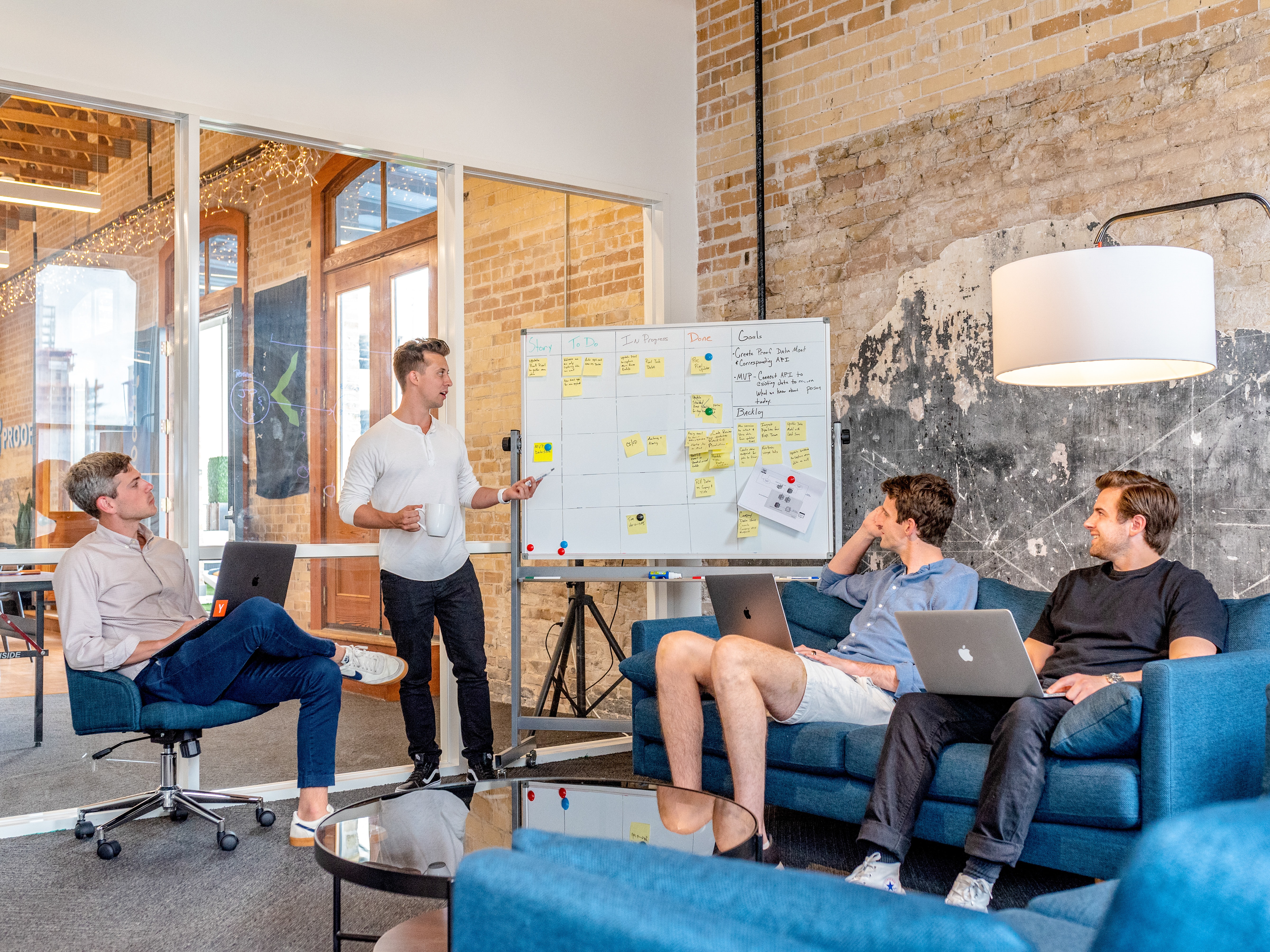 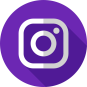 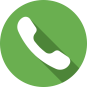 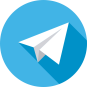 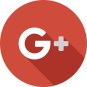 iide_bntu
www.bntu.by/mido
МИДО(IIDE)
+375 (17) 248-26-58
itu.mido
isit.mido
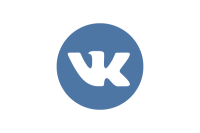 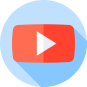 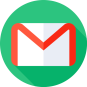 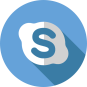 mido@bntu.by
www.vk.com/mido.bntu
МИДО БНТУ
Перечень специальностей, выпускники которых могут поступать на специальности с сокращённым сроком обучения
на специальность:
6-05-0311-02 «Экономика и управление»

2-27 01 01  Экономика и организация производства 
2-25 01 07  Коммерческая деятельность (по направлениям)
2-25 01 31  Финансы
2-25 01 32  Банковское дело
2-25 01 33  Розничные услуги в банке
2-25 01 34  Страховое дело
2-25 01 35  Бухгалтерский учёт, анализ и контроль
2-26 02 03  Маркетинг
2-74 01 32  Управление в агропромышленном комплексе
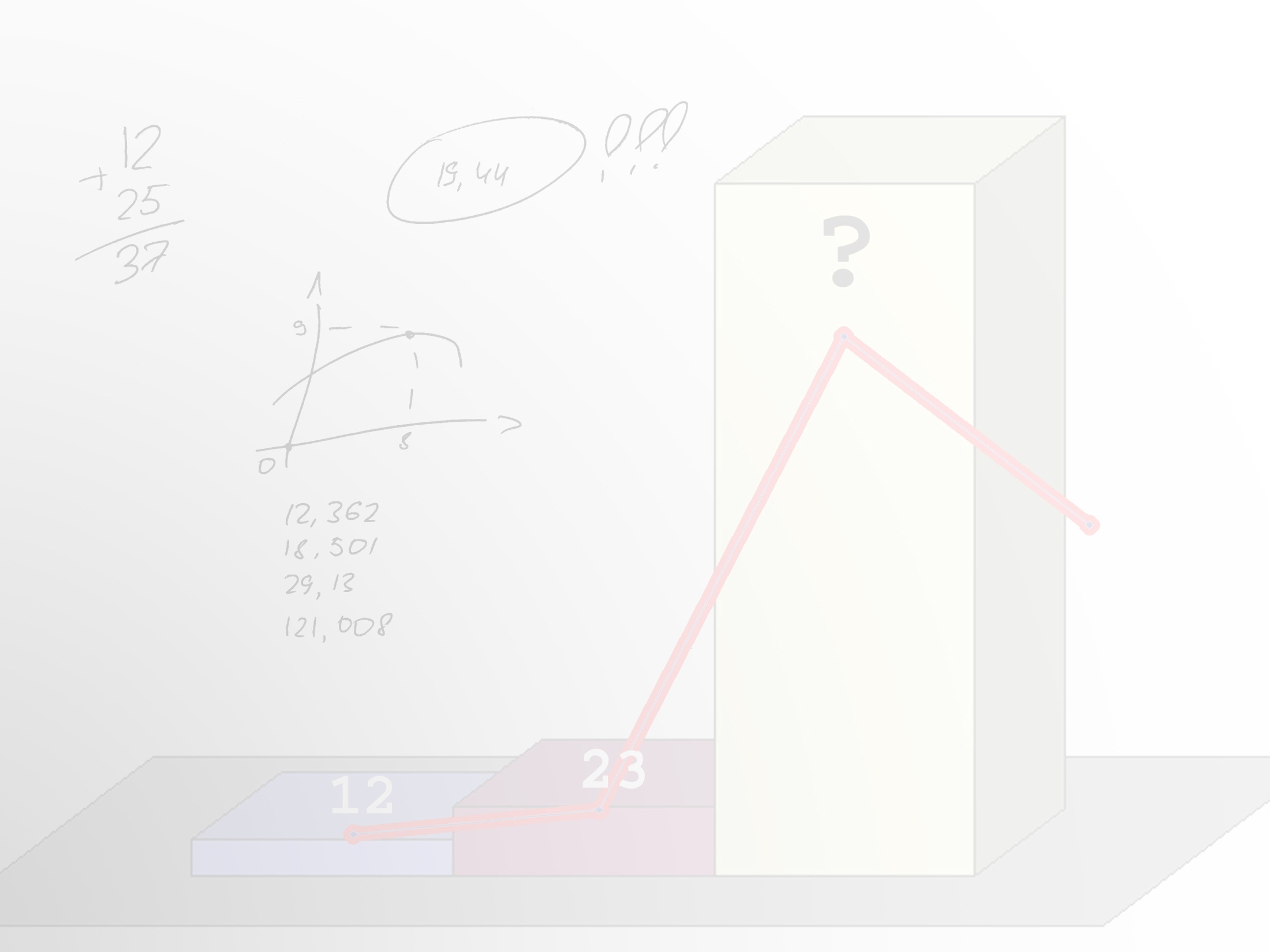 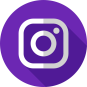 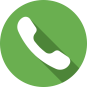 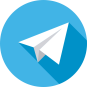 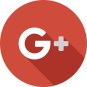 iide_bntu
www.bntu.by/mido
МИДО(IIDE)
+375 (17) 248-26-58
itu.mido
isit.mido
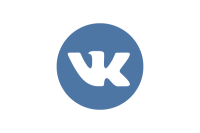 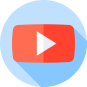 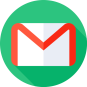 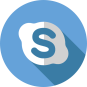 mido@bntu.by
www.vk.com/mido.bntu
МИДО БНТУ
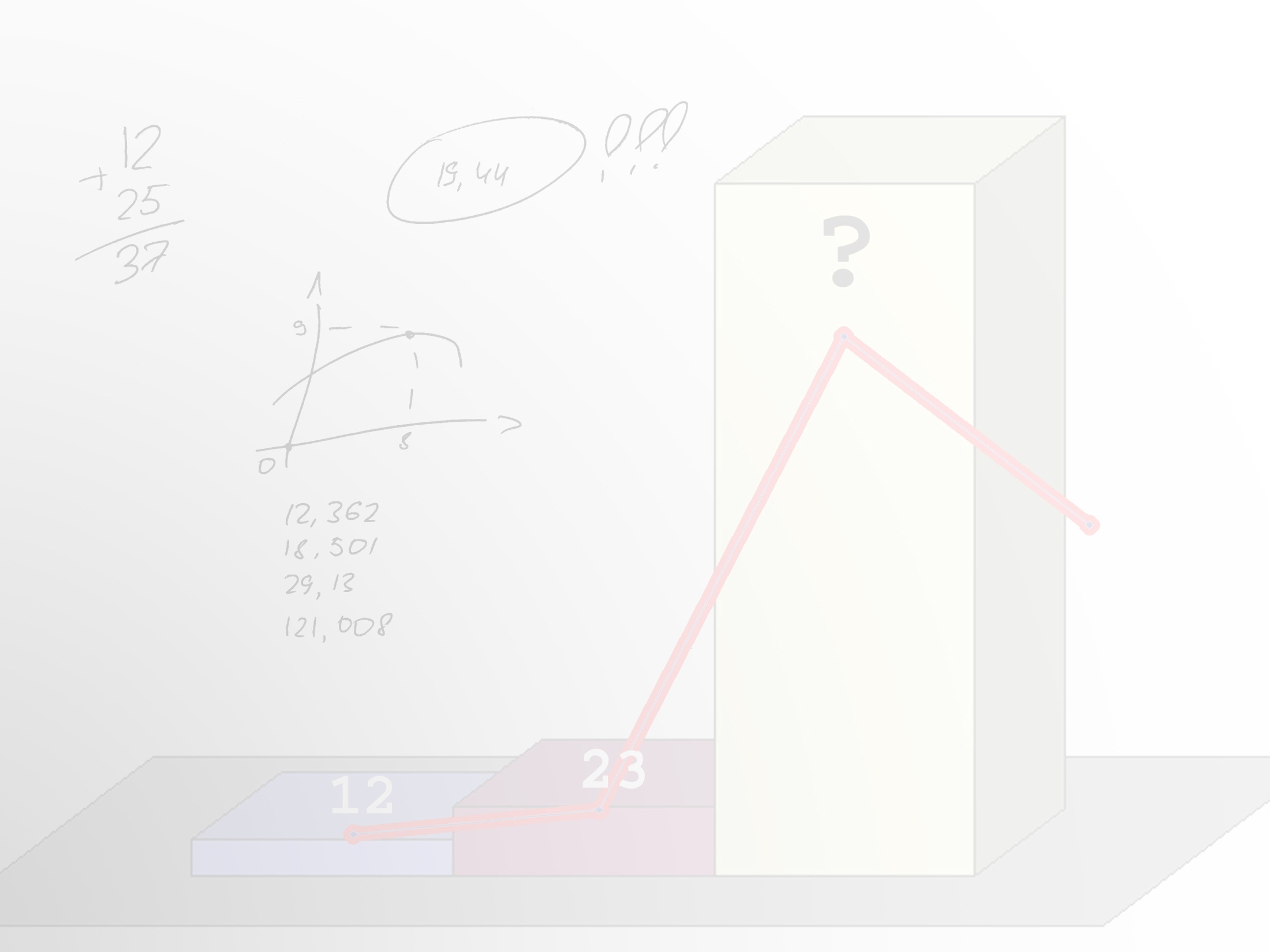 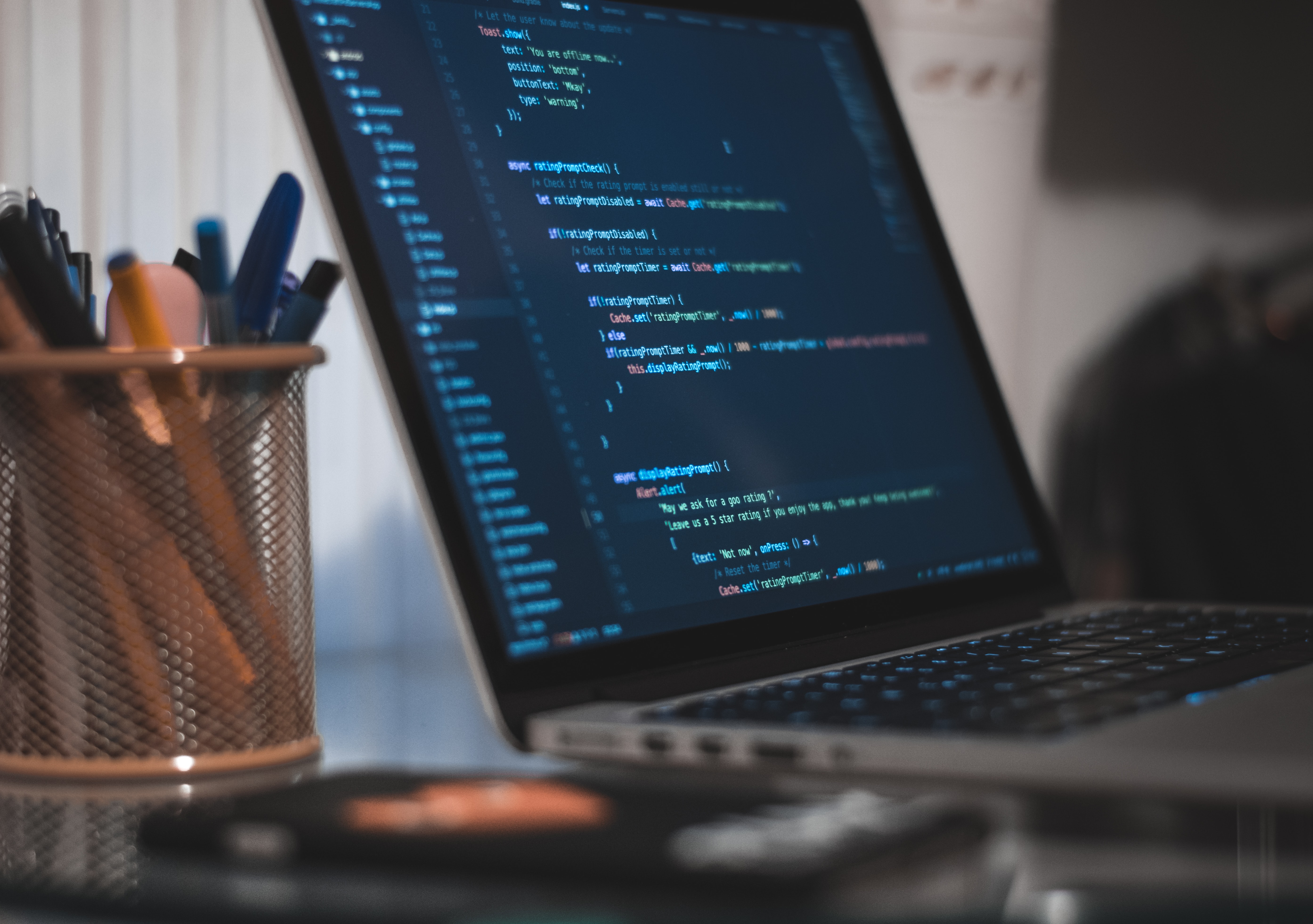 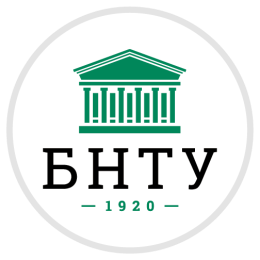 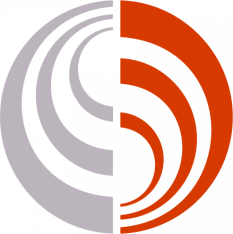 МИДО
БНТУ
6-05-0612-01  «Программная инженерия»
(с Сокращённым сроком обучения)
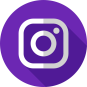 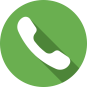 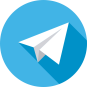 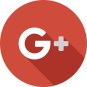 iide_bntu
www.bntu.by/mido
МИДО(IIDE)
+375 (17) 248-26-58
itu.mido
isit.mido
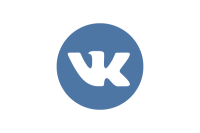 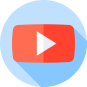 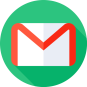 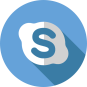 mido@bntu.by
www.vk.com/mido.bntu
МИДО БНТУ
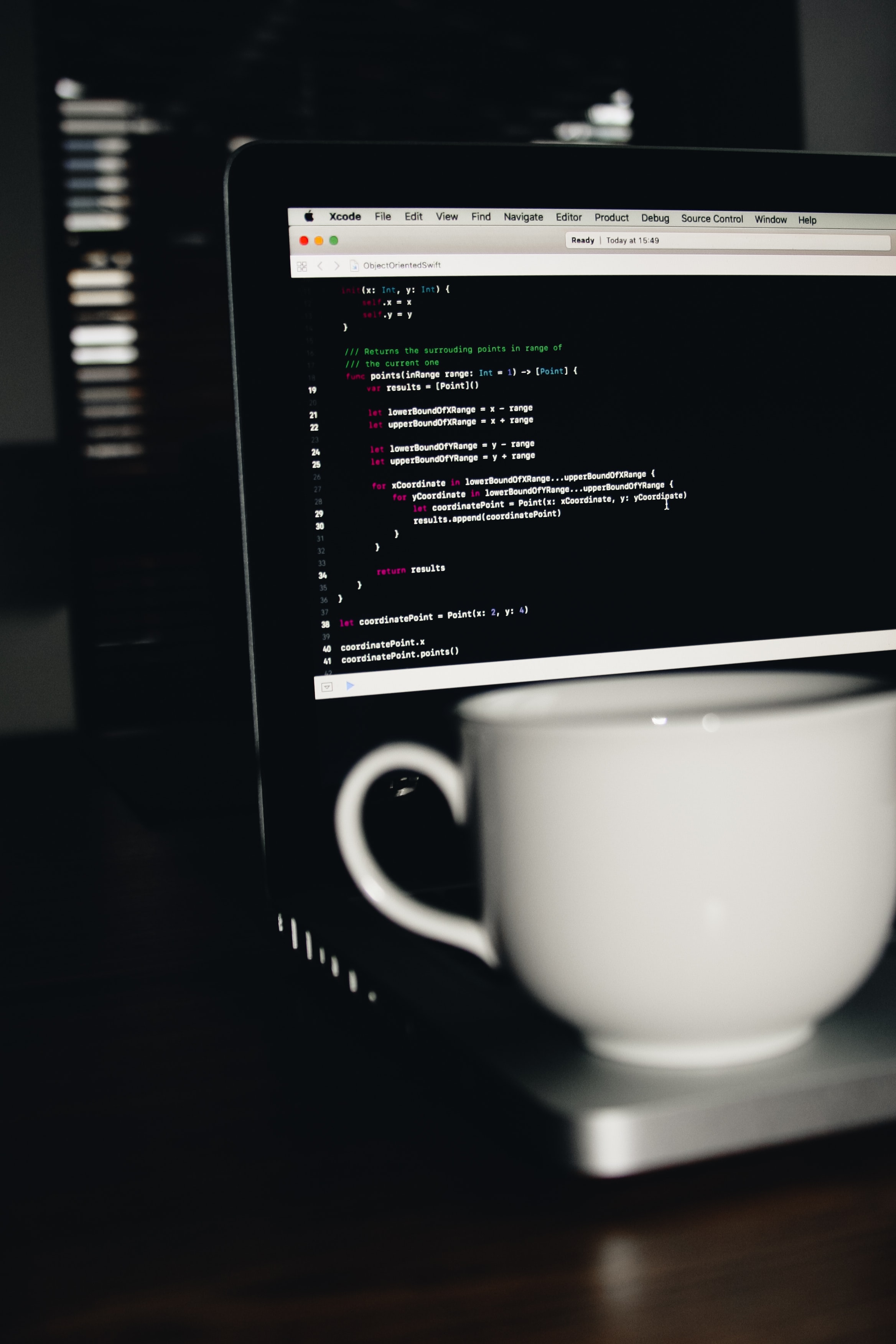 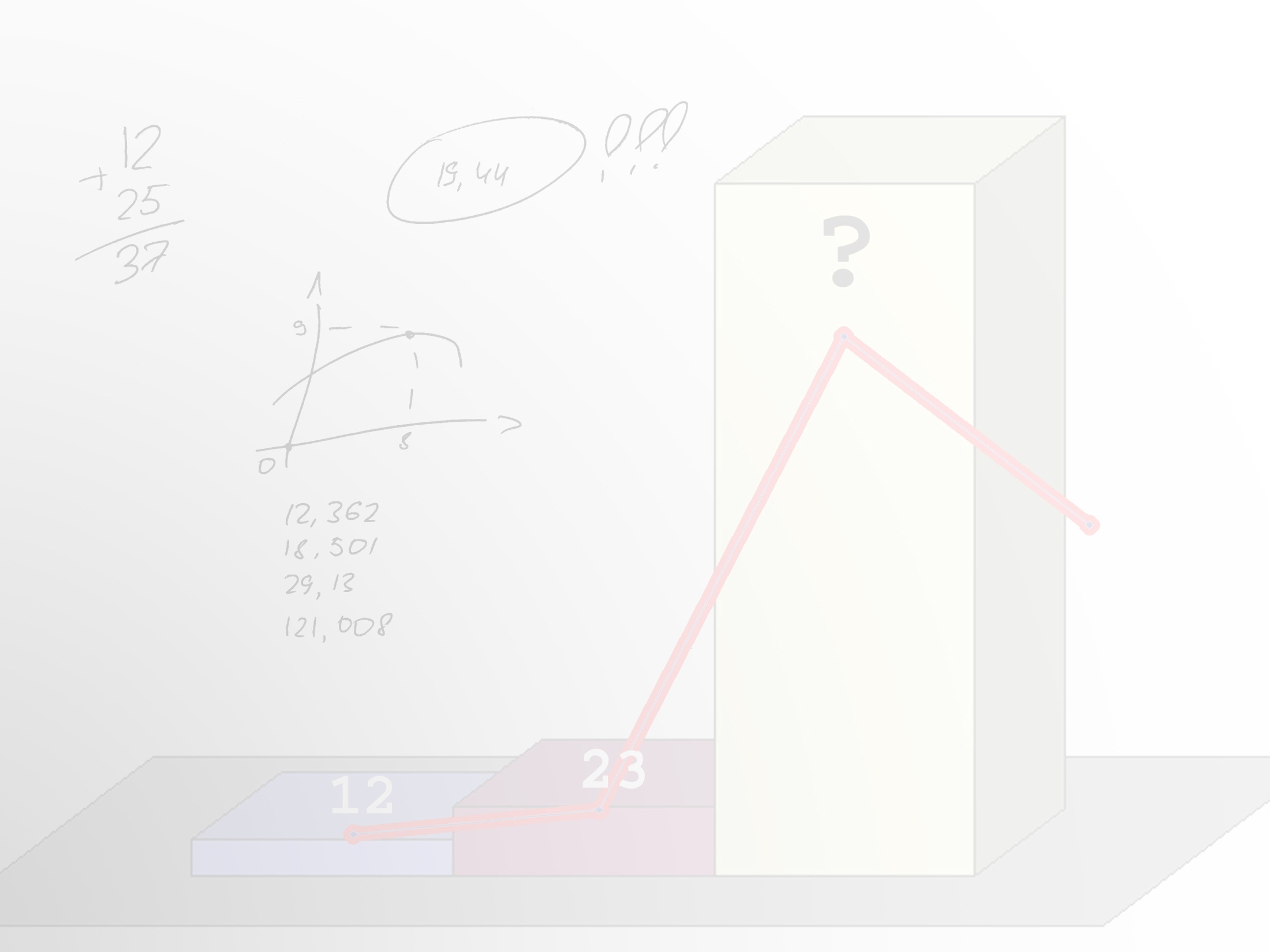 Направление специальности: 
6-05-0612-01
«Программная инженерия»


Квалификация: инженер-программист.
Степень: бакалавр.
Срок обучения: 3 года.
Форма обучения: заочная.
План приёма: 10 человек (на условиях оплаты),
10 человек (за счёт республиканского бюджета)

Перечень вступительных испытаний:
 Основы алгоритмизации и программирования (письменно). 
 Охрана труда. Охрана окружающей среды и энергосбережение (письменно).
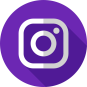 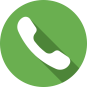 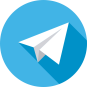 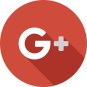 iide_bntu
www.bntu.by/mido
МИДО(IIDE)
+375 (17) 248-26-58
itu.mido
isit.mido
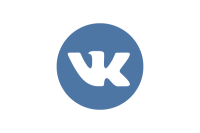 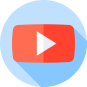 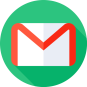 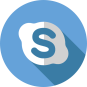 mido@bntu.by
www.vk.com/mido.bntu
МИДО БНТУ
Перечень специальностей, выпускники которых могут поступать на специальности с сокращённым сроком обучения
на специальность:
6-05-0612-01 «Программная инженерия»


2-40 01 01  Программное обеспечение информационных технологий 
2-40 02 01  Вычислительные машины, системы и сети
2-39 03 02  Программируемые мобильные системы
2-40 01 31  Тестирование программного обеспечения
2-45 01 33 02  Программное обеспечение сетей 
телекоммуникаций
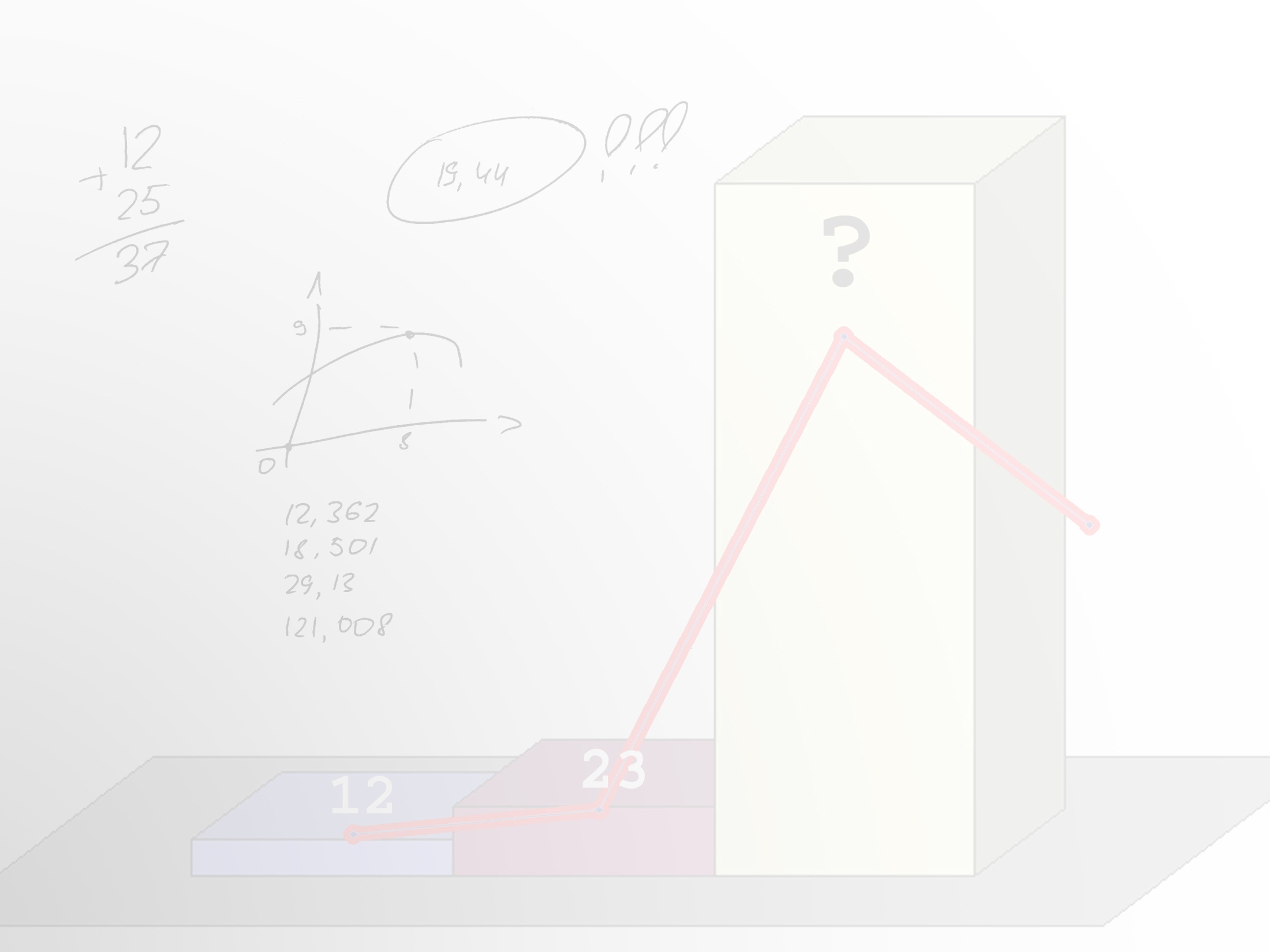 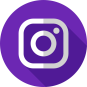 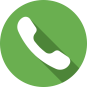 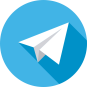 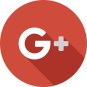 iide_bntu
www.bntu.by/mido
МИДО(IIDE)
+375 (17) 248-26-58
itu.mido
isit.mido
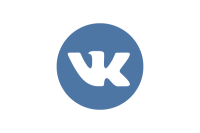 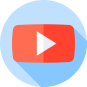 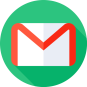 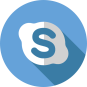 mido@bntu.by
www.vk.com/mido.bntu
МИДО БНТУ
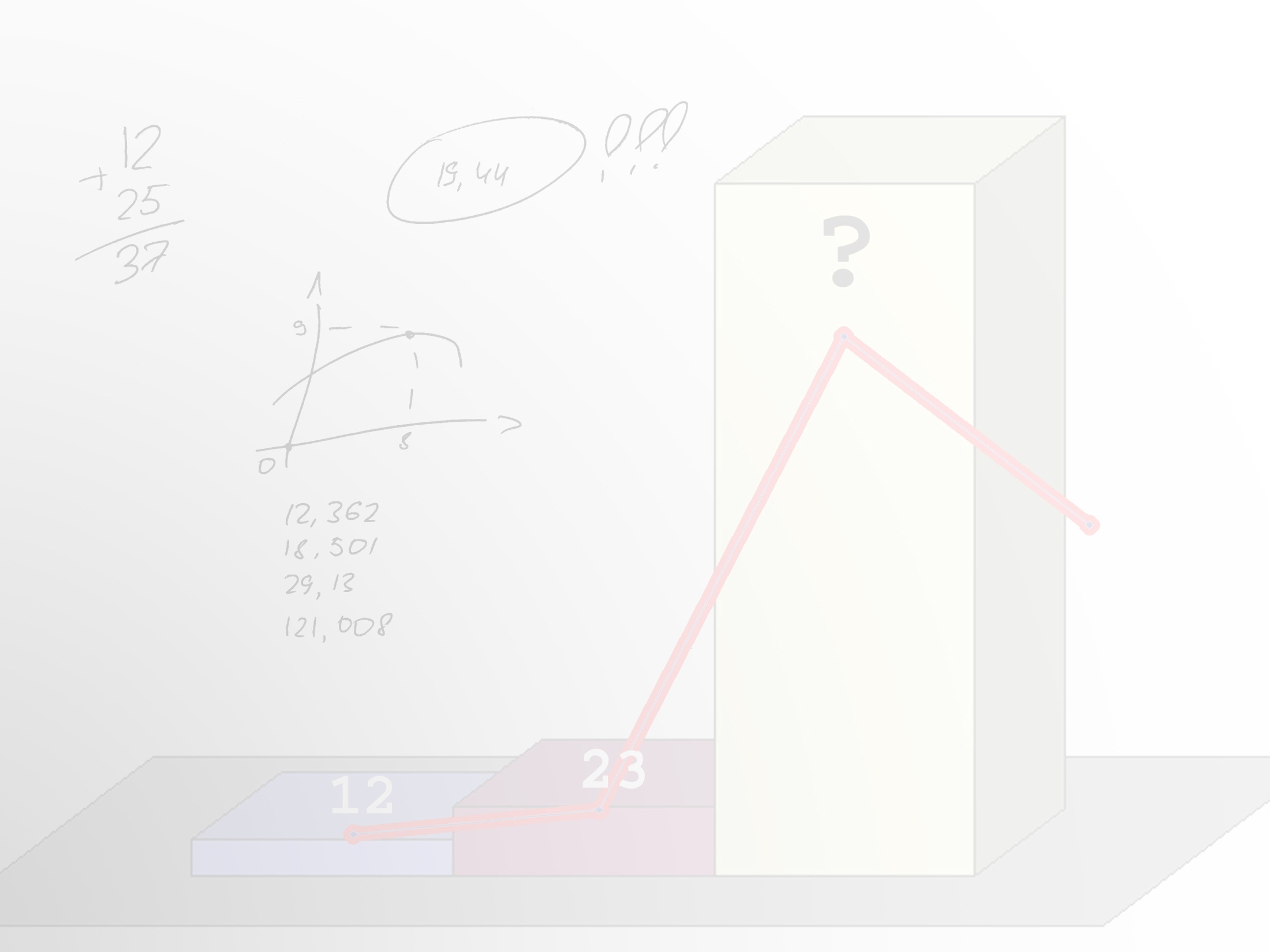 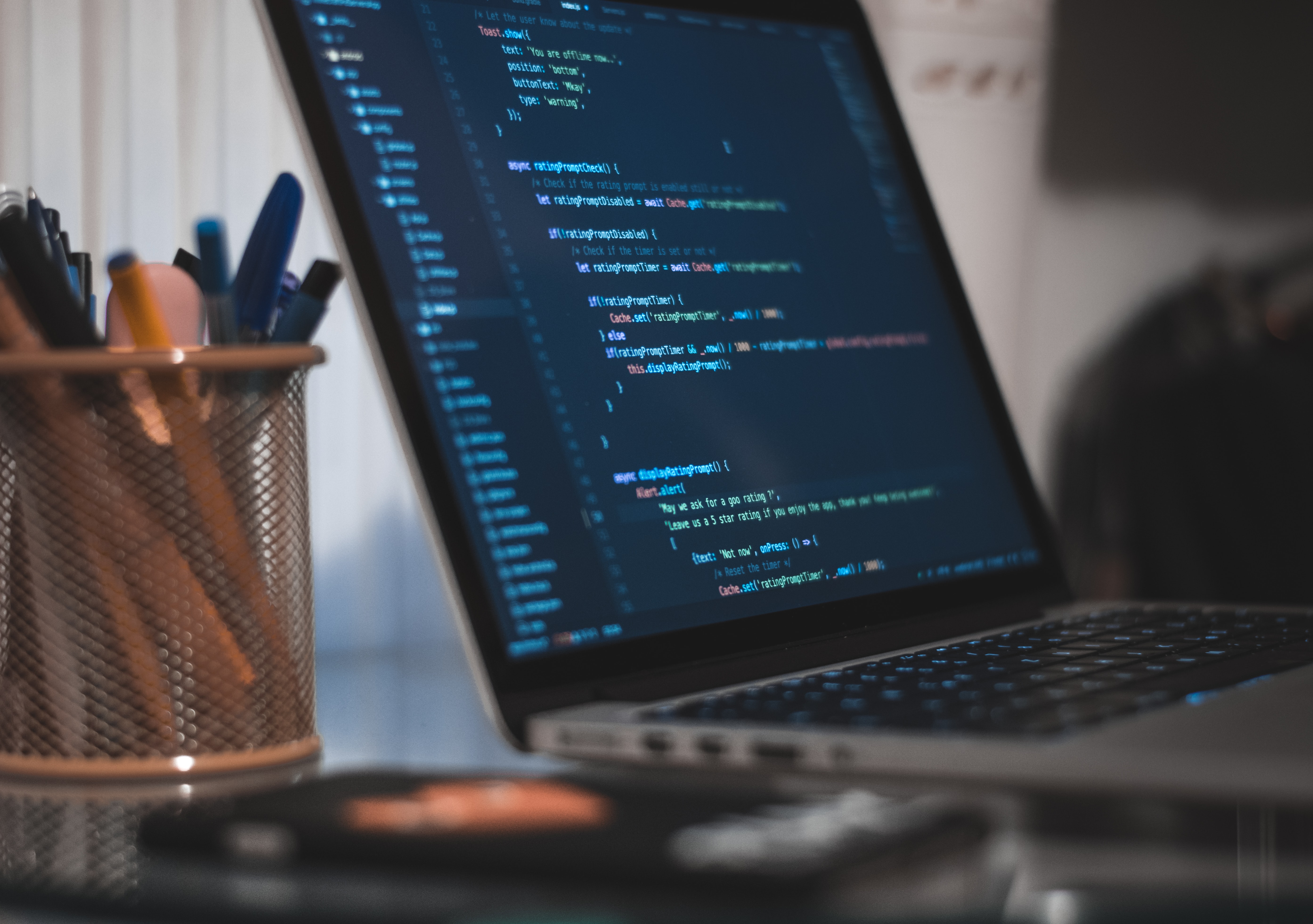 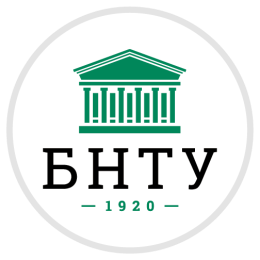 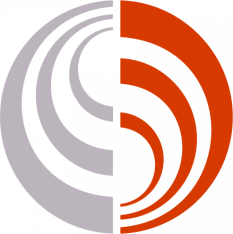 МИДО
БНТУ
6-05-0612-01  «Программная инженерия»
(с полным сроком обучения)
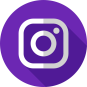 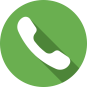 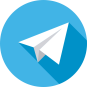 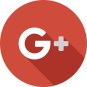 iide_bntu
www.bntu.by/mido
МИДО(IIDE)
+375 (17) 248-26-58
itu.mido
isit.mido
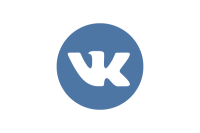 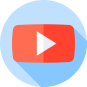 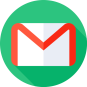 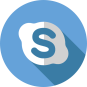 mido@bntu.by
www.vk.com/mido.bntu
МИДО БНТУ
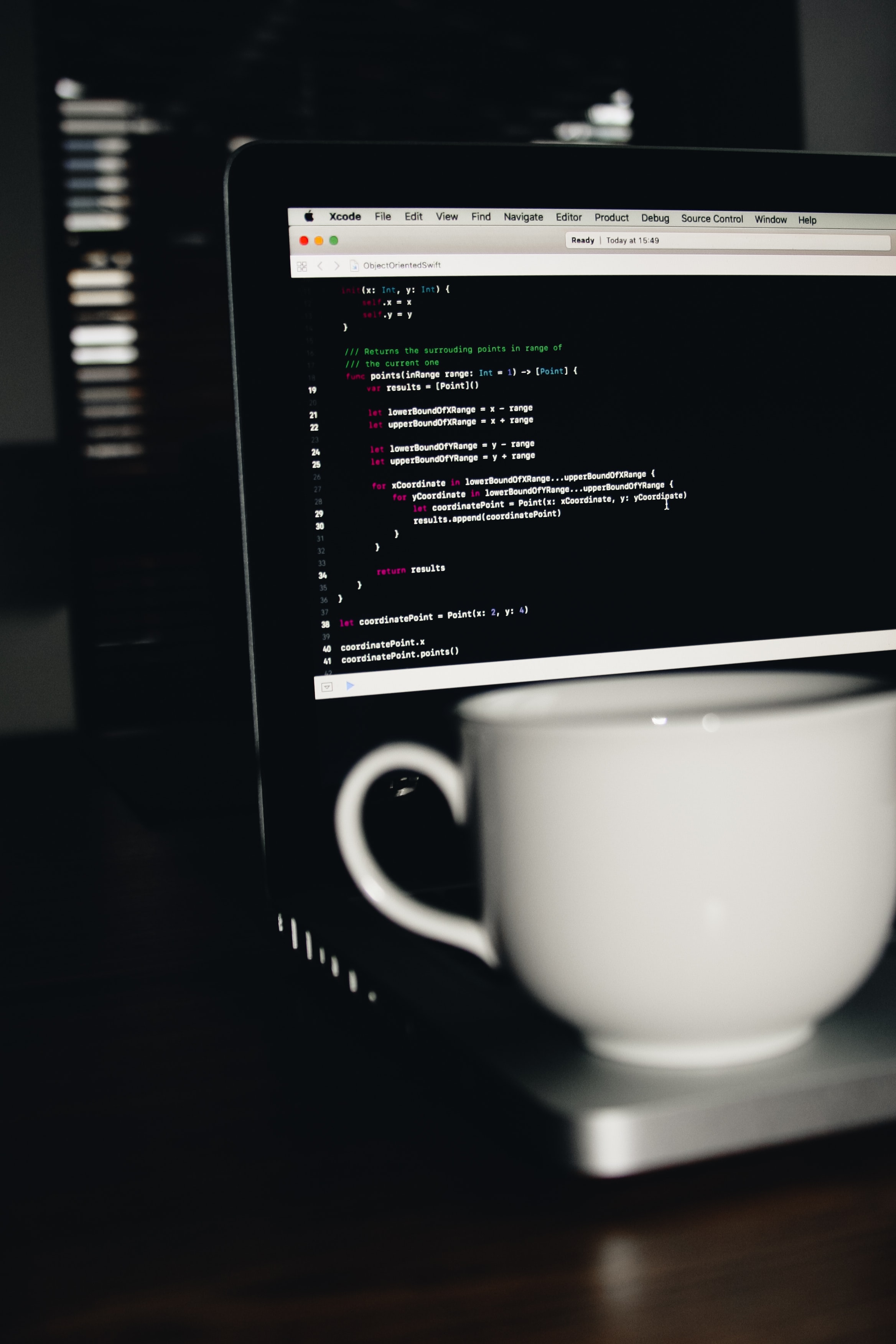 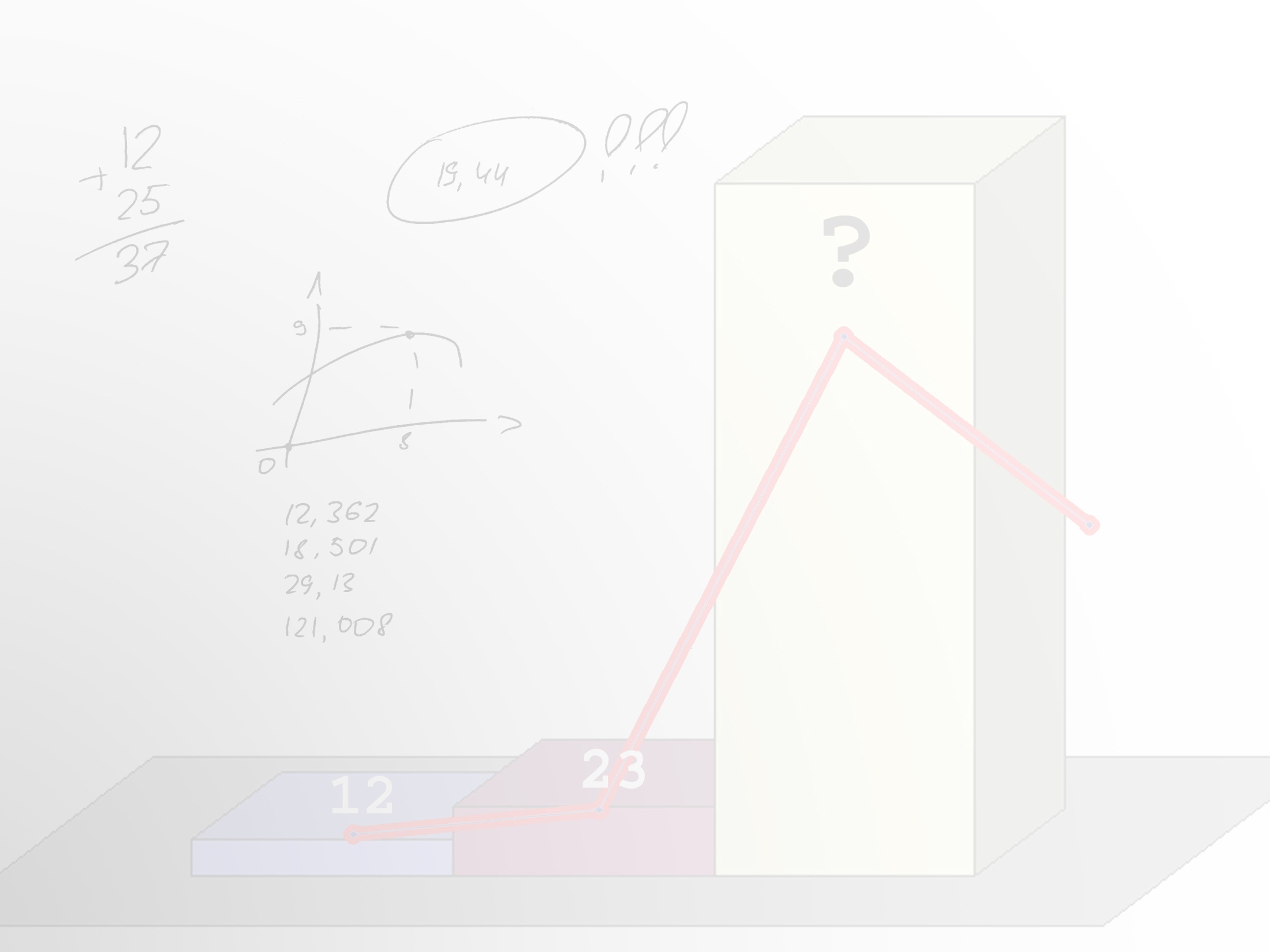 Направление специальности: 
6-05-0612-01
«Программная инженерия»

Квалификация: инженер-программист.
Степень: бакалавр.
Срок обучения: 5 лет.
Форма обучения: заочная.
План приёма: 20 человек (на условиях оплаты).
Профильные вступительные испытания – для выпускников школ:
Математика (ЦТ или ЦЭ)
Физика (ЦТ)

Обязательное условие - стаж работы 
не менее 10 месяцев!
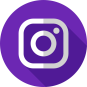 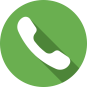 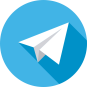 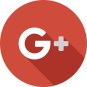 iide_bntu
www.bntu.by/mido
МИДО(IIDE)
+375 (17) 248-26-58
itu.mido
isit.mido
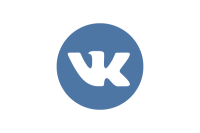 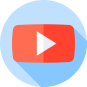 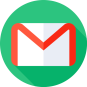 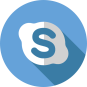 mido@bntu.by
www.vk.com/mido.bntu
МИДО БНТУ
Программная инженерия – одна из наиболее актуальных и востребованных специальностей, а также высокооплачиваемых профессиональных областей. 
Программа направлена на подготовку ведущих технических специалистов, квалифицированных разработчиков и архитекторов программного обеспечения, менеджеров по качеству программного обеспечения и процессов его разработки. 
Сферы профессиональной деятельности специалиста: информатизация и автоматизация производственных процессов, анализ, разработка, тестирование, отладка, разработка средств и систем поддержки управленческих решений, осуществление научных, опытно-экспериментальных и проектно-конструкторских работ в области информационных систем и технологий.
Занимаемые должности: прикладной программист, системный программист, разработчик сетевого и коммуникационного программного обеспечения, WEB-программист, WEB-дизайнер, инженер по тестированию программного обеспечения, конструктор компьютерных систем, компьютерных игр и другие.
Специальность ориентирована на подготовку программистов высокой квалификации – разработчиков прикладного программного обеспечения.
Выпускники данной специальности работают в ведущих IT-компаниях.
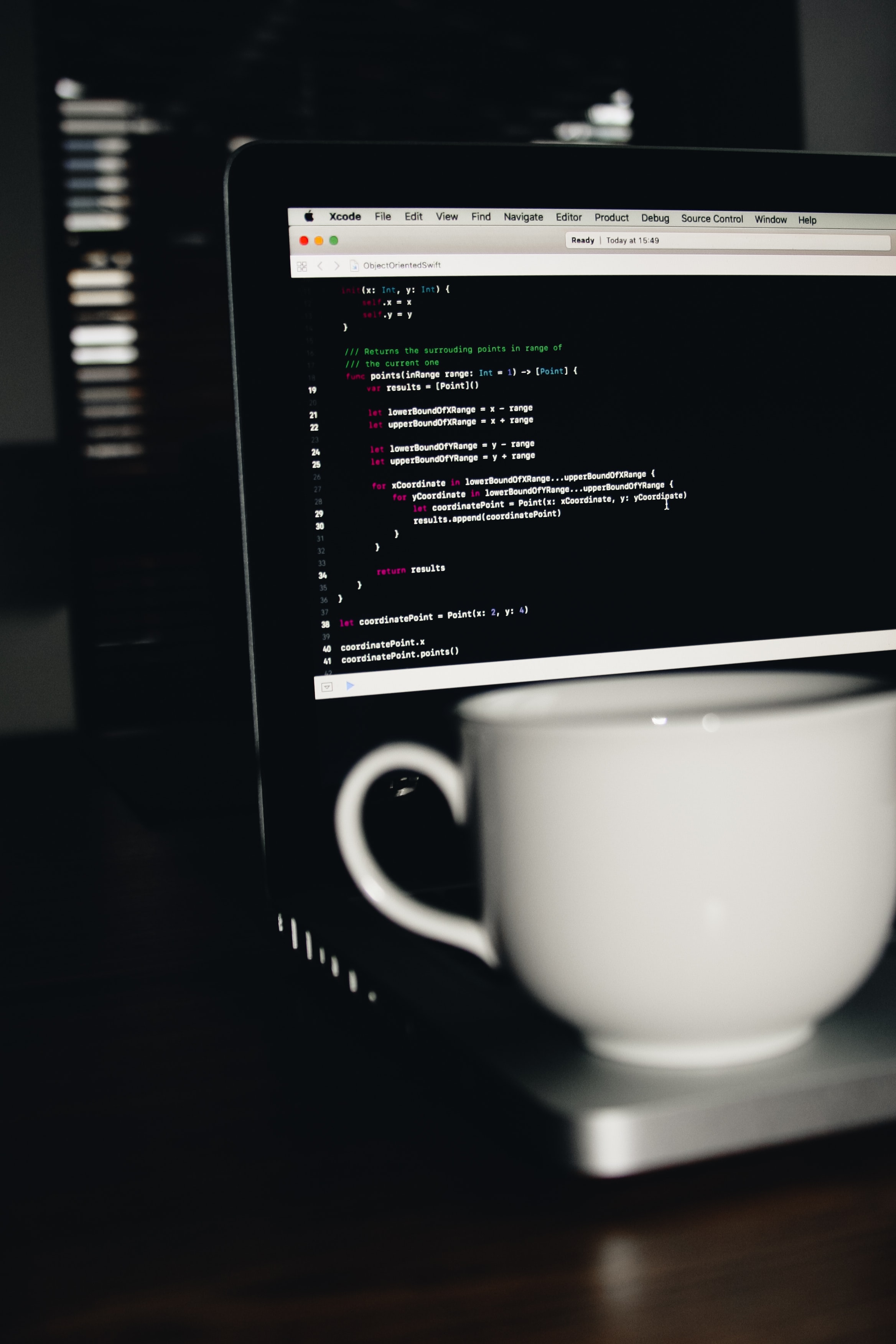 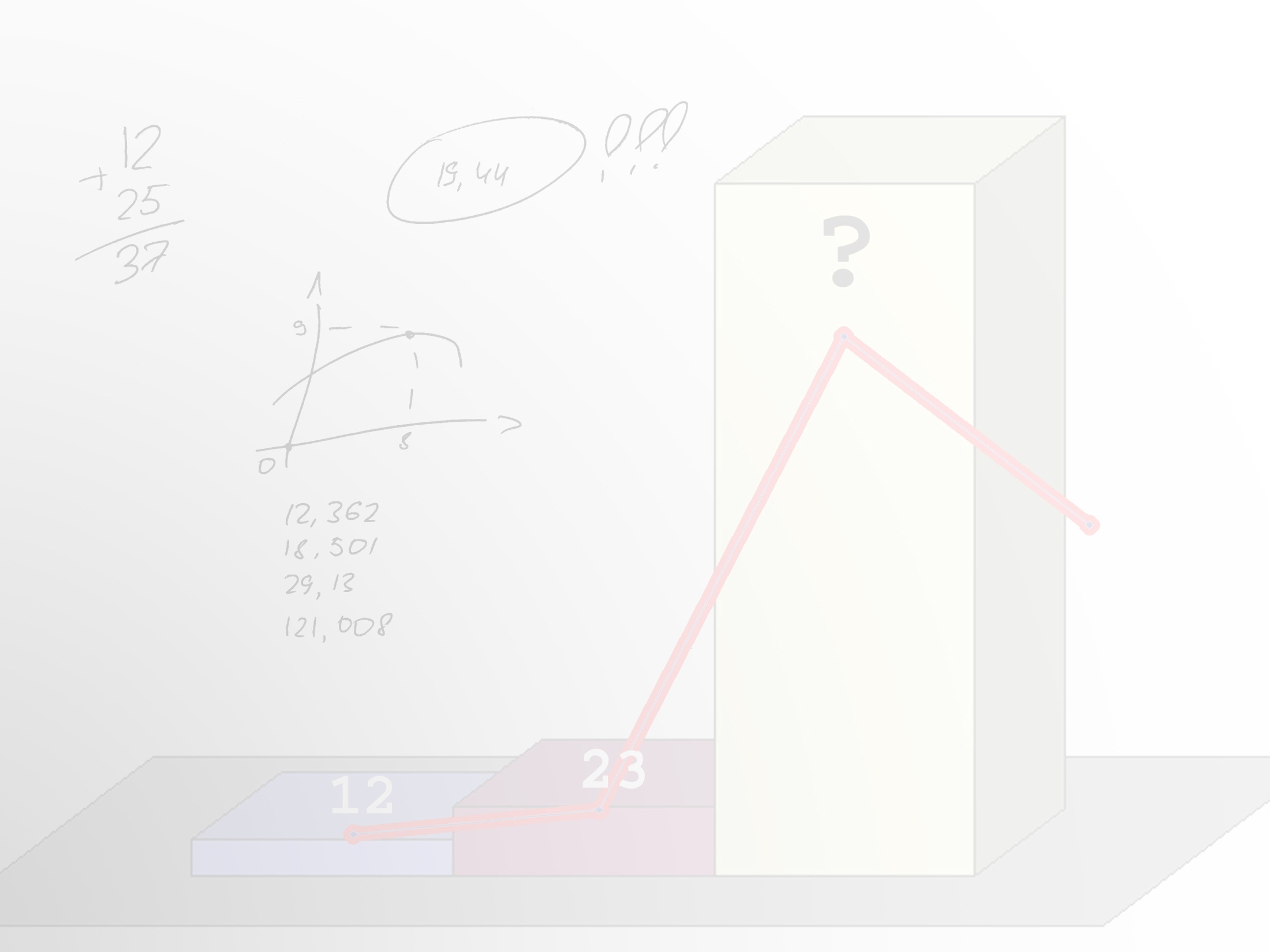 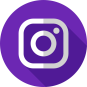 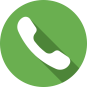 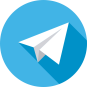 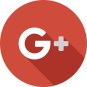 iide_bntu
www.bntu.by/mido
МИДО(IIDE)
+375 (17) 248-26-58
itu.mido
isit.mido
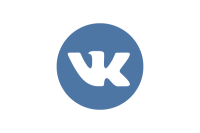 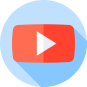 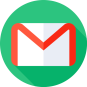 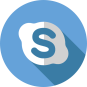 mido@bntu.by
www.vk.com/mido.bntu
МИДО БНТУ
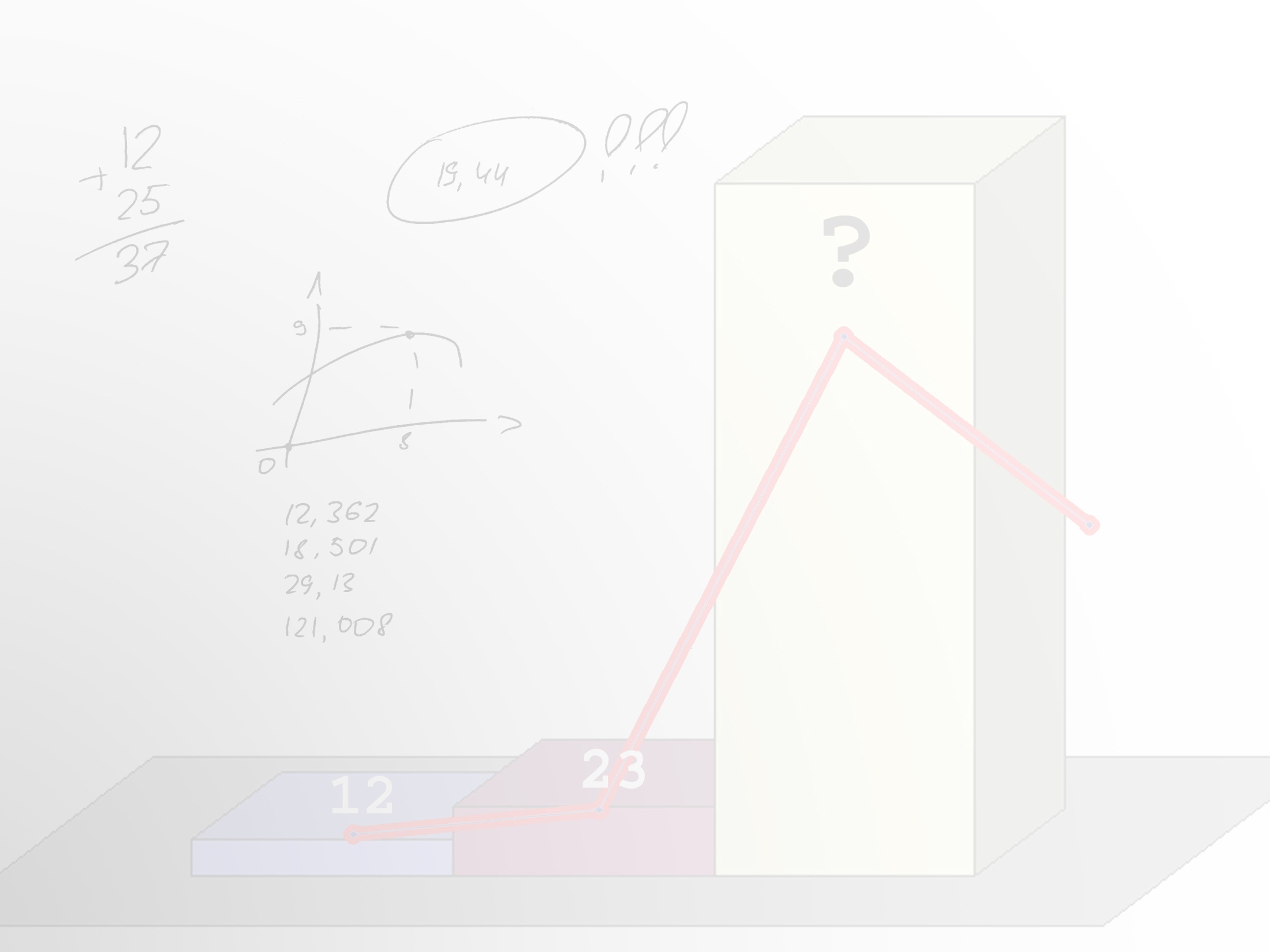 Документы для поступления
С перечнем документов, необходимых для поступления в БНТУ можно ознакомится на сайте приёмной комиссии:
 http://priem.bntu.by/
Или по QR-коду расположенному ниже
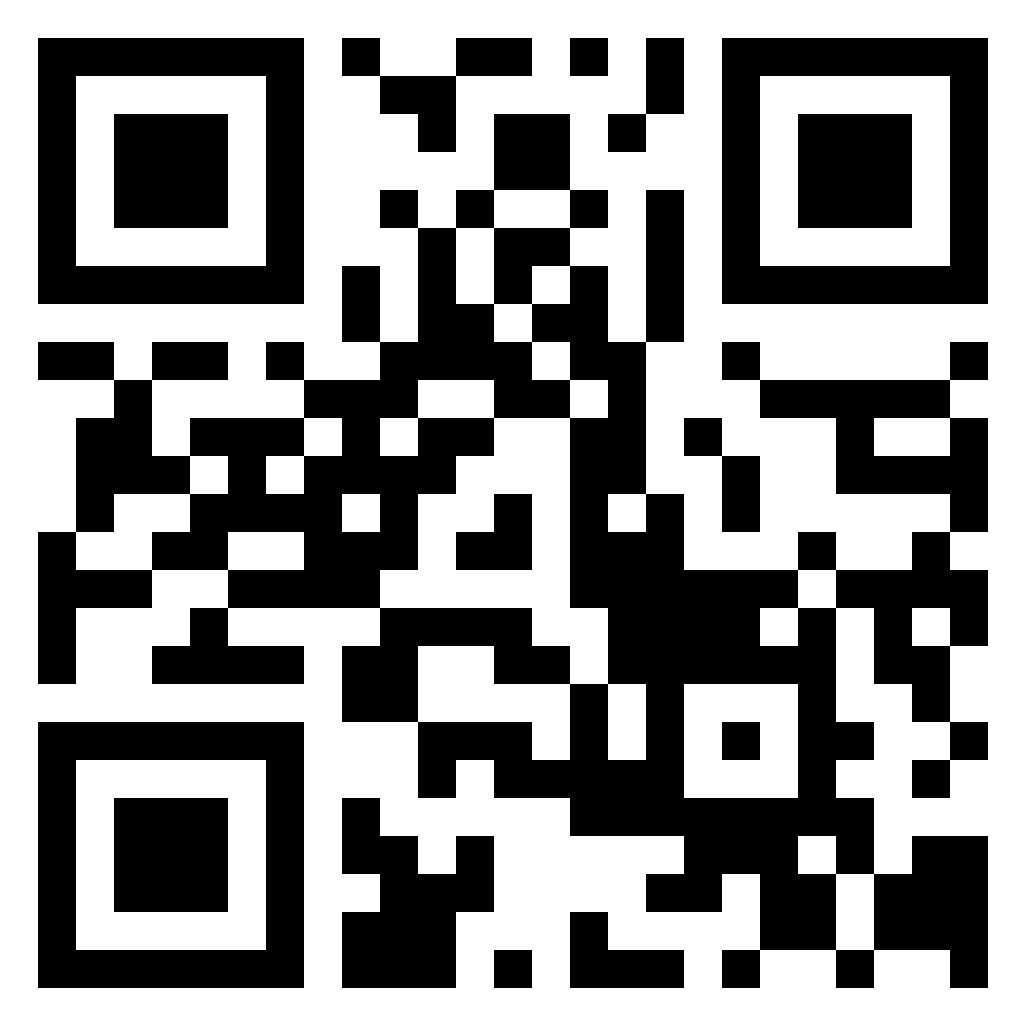 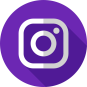 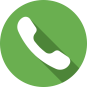 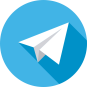 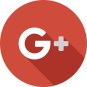 iide_bntu
www.bntu.by/mido
МИДО(IIDE)
+375 (17) 248-26-58
itu.mido
isit.mido
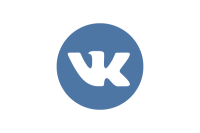 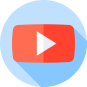 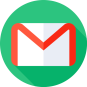 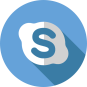 mido@bntu.by
www.vk.com/mido.bntu
МИДО БНТУ
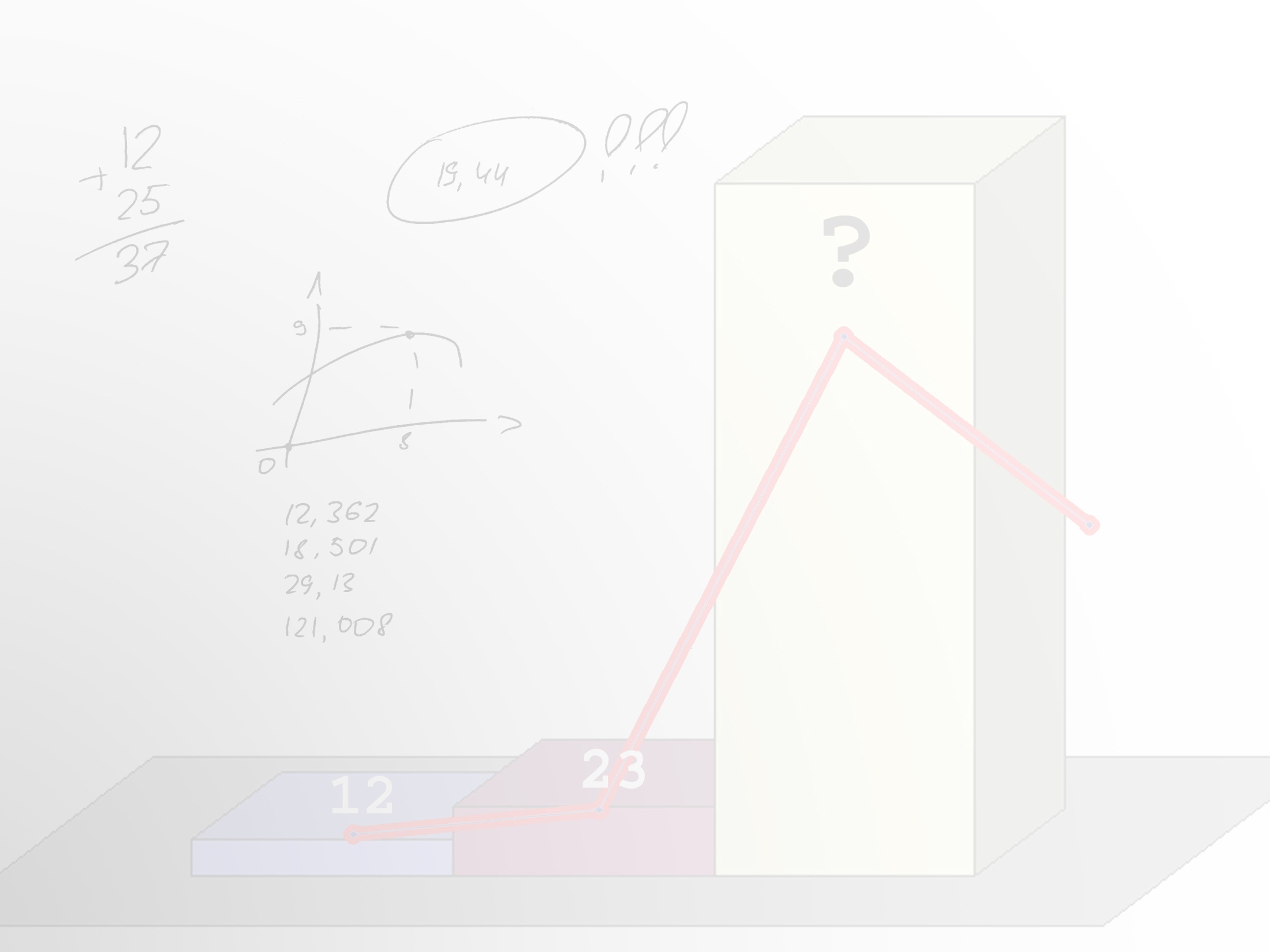 Стоимость обучения (2024-2025 УЧЕБНЫЙ ГОД)
Полный срок обучения
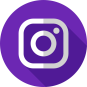 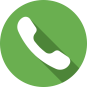 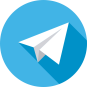 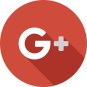 iide_bntu
www.bntu.by/mido
МИДО(IIDE)
+375 (17) 248-26-58
itu.mido
isit.mido
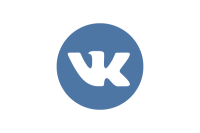 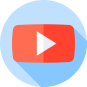 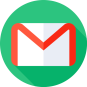 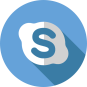 mido@bntu.by
www.vk.com/mido.bntu
МИДО БНТУ
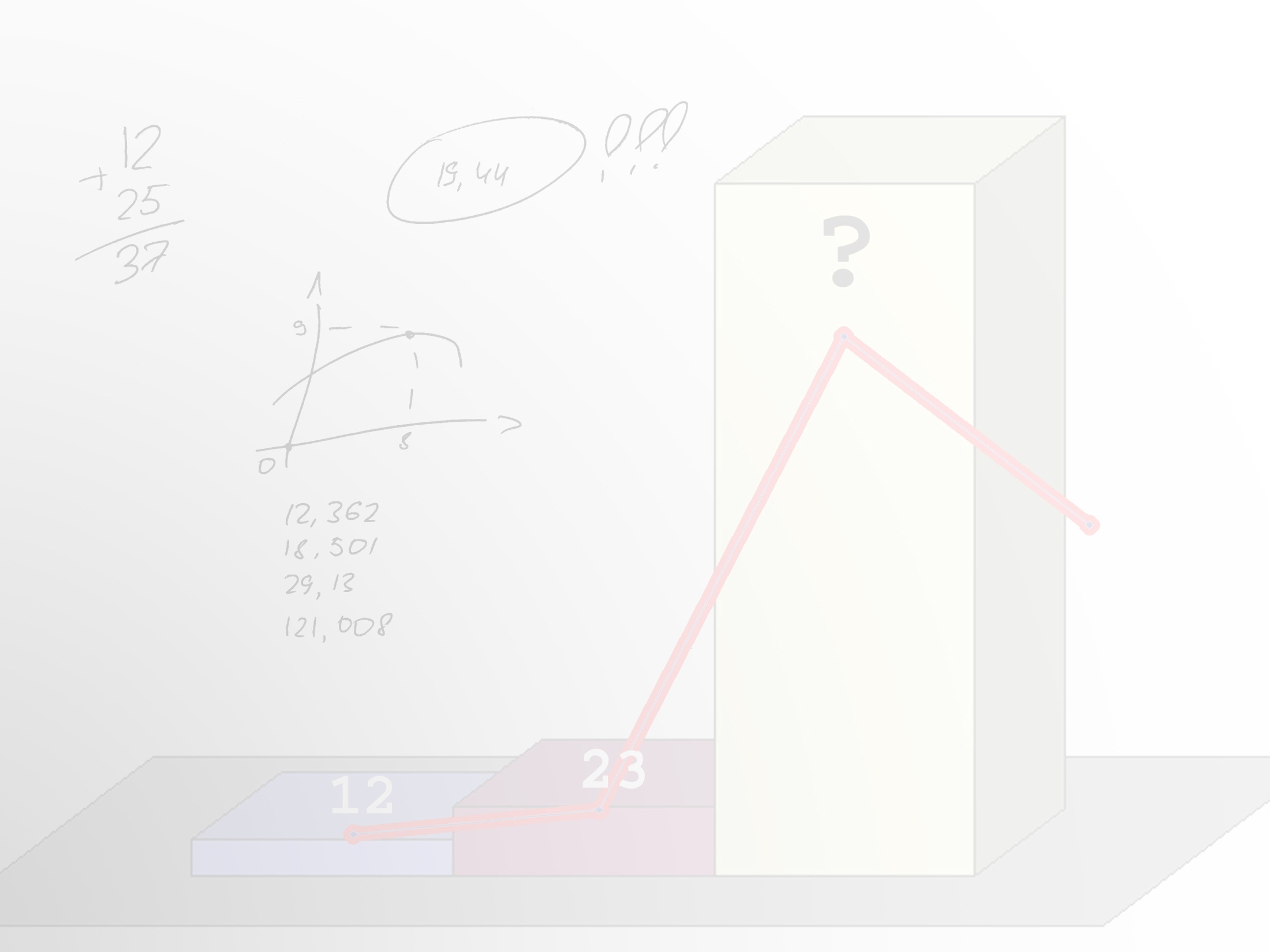 Конкурс и проходные баллы в 2024 году
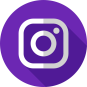 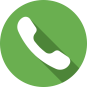 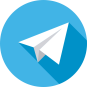 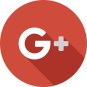 iide_bntu
www.bntu.by/mido
МИДО(IIDE)
+375 (17) 248-26-58
itu.mido
isit.mido
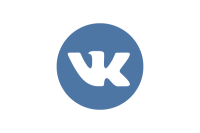 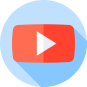 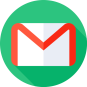 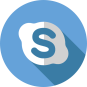 mido@bntu.by
www.vk.com/mido.bntu
МИДО БНТУ
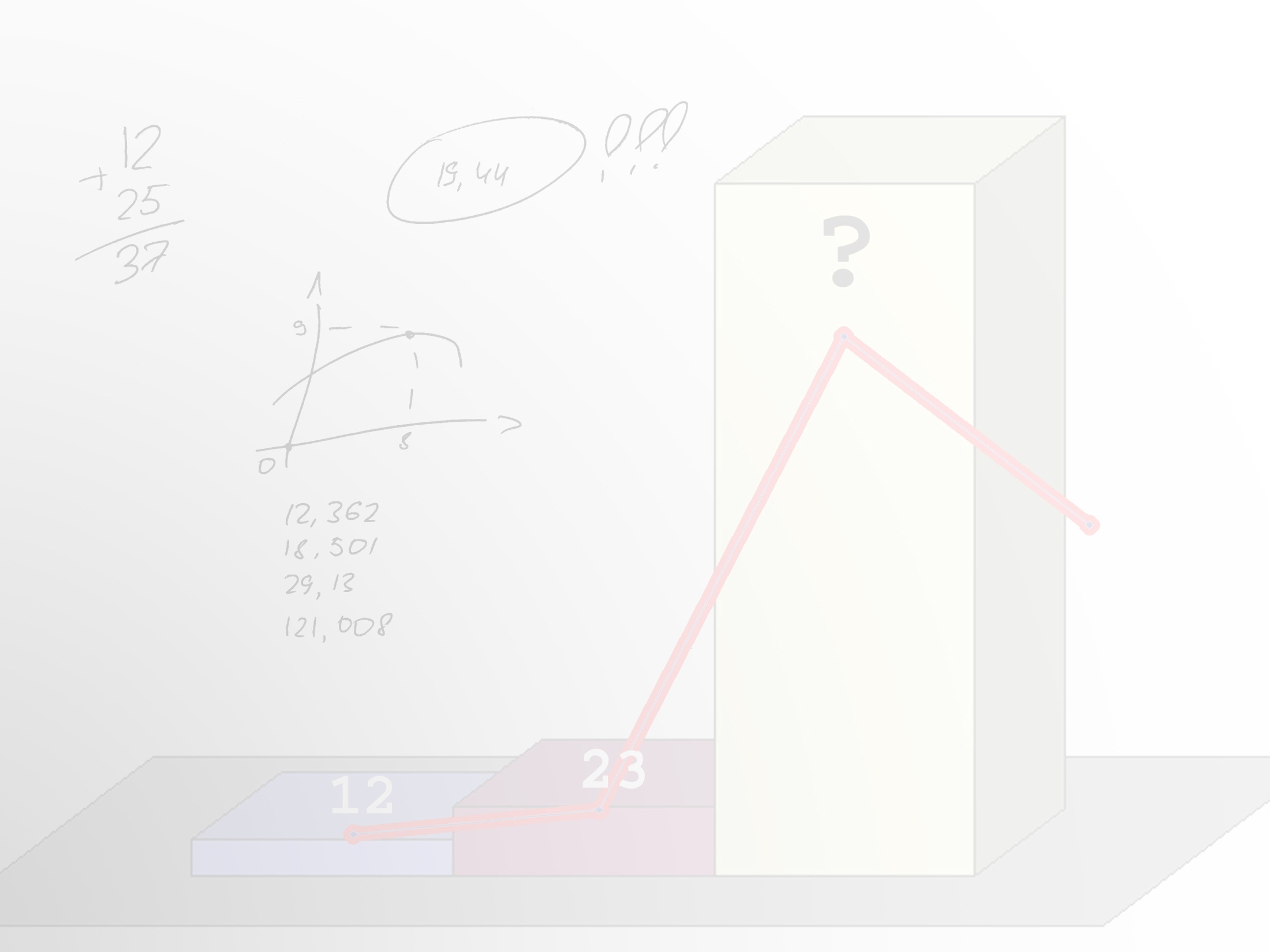 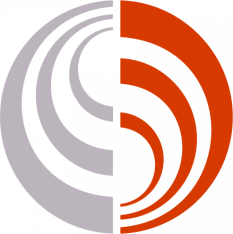 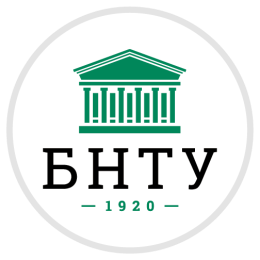 Международный институт дистанционного образования (МИДО)
МИДО
БНТУ
Где работают наши выпускники?
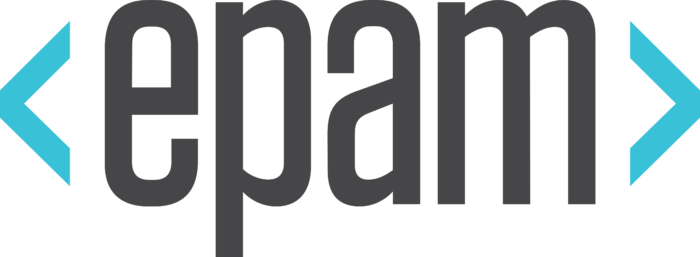 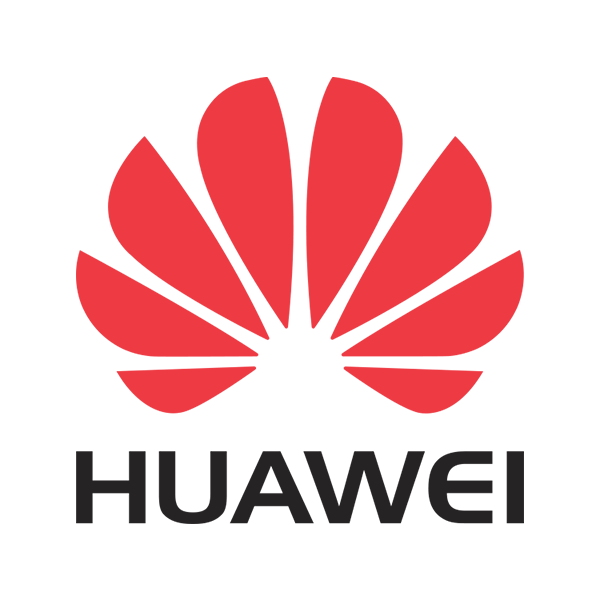 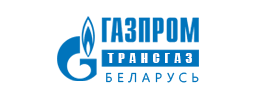 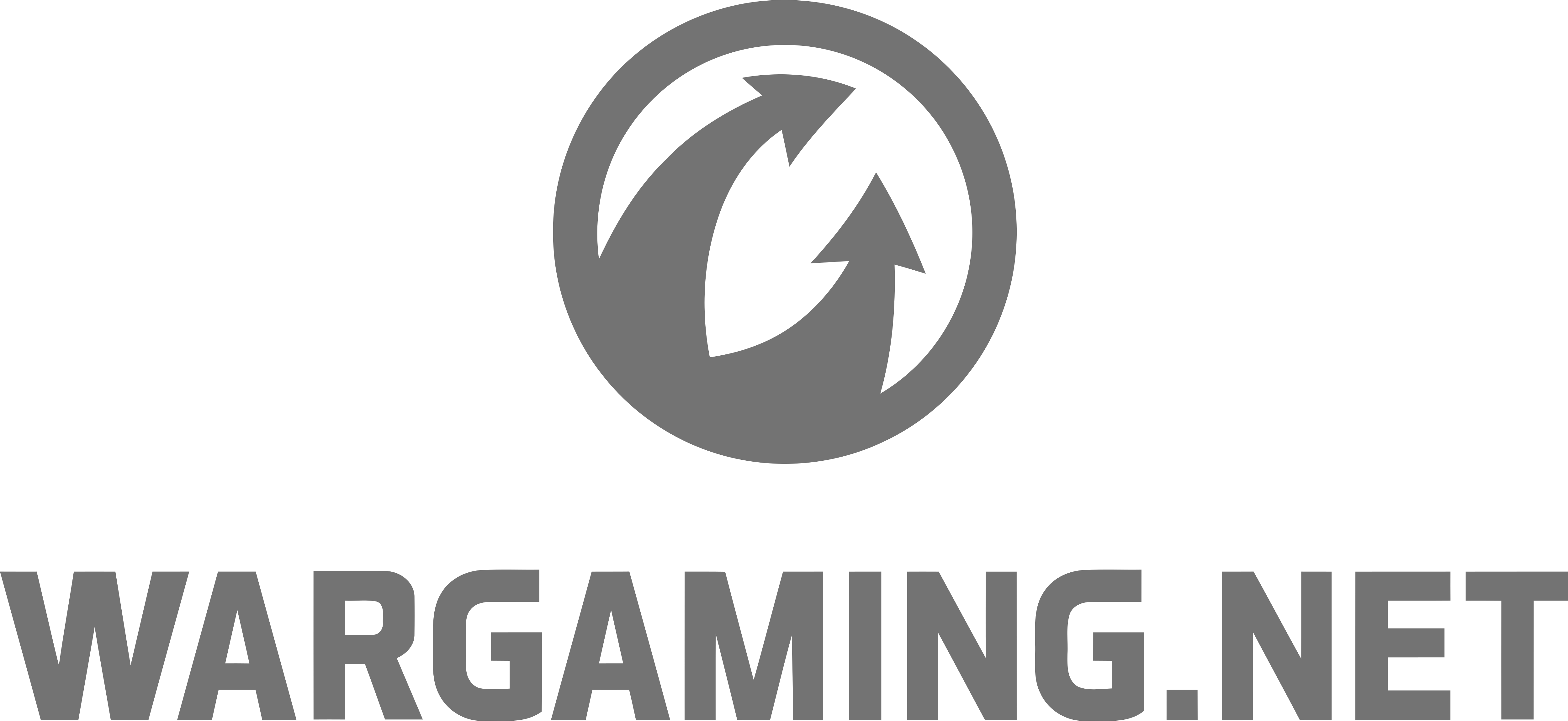 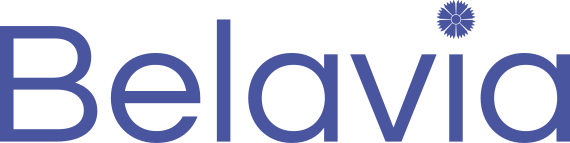 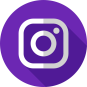 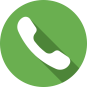 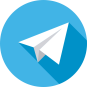 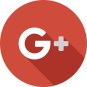 iide_bntu
www.bntu.by/mido
МИДО(IIDE)
+375 (17) 248-26-58
itu.mido
isit.mido
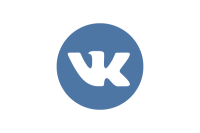 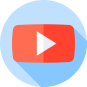 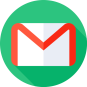 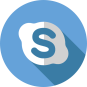 mido@bntu.by
www.vk.com/mido.bntu
МИДО БНТУ
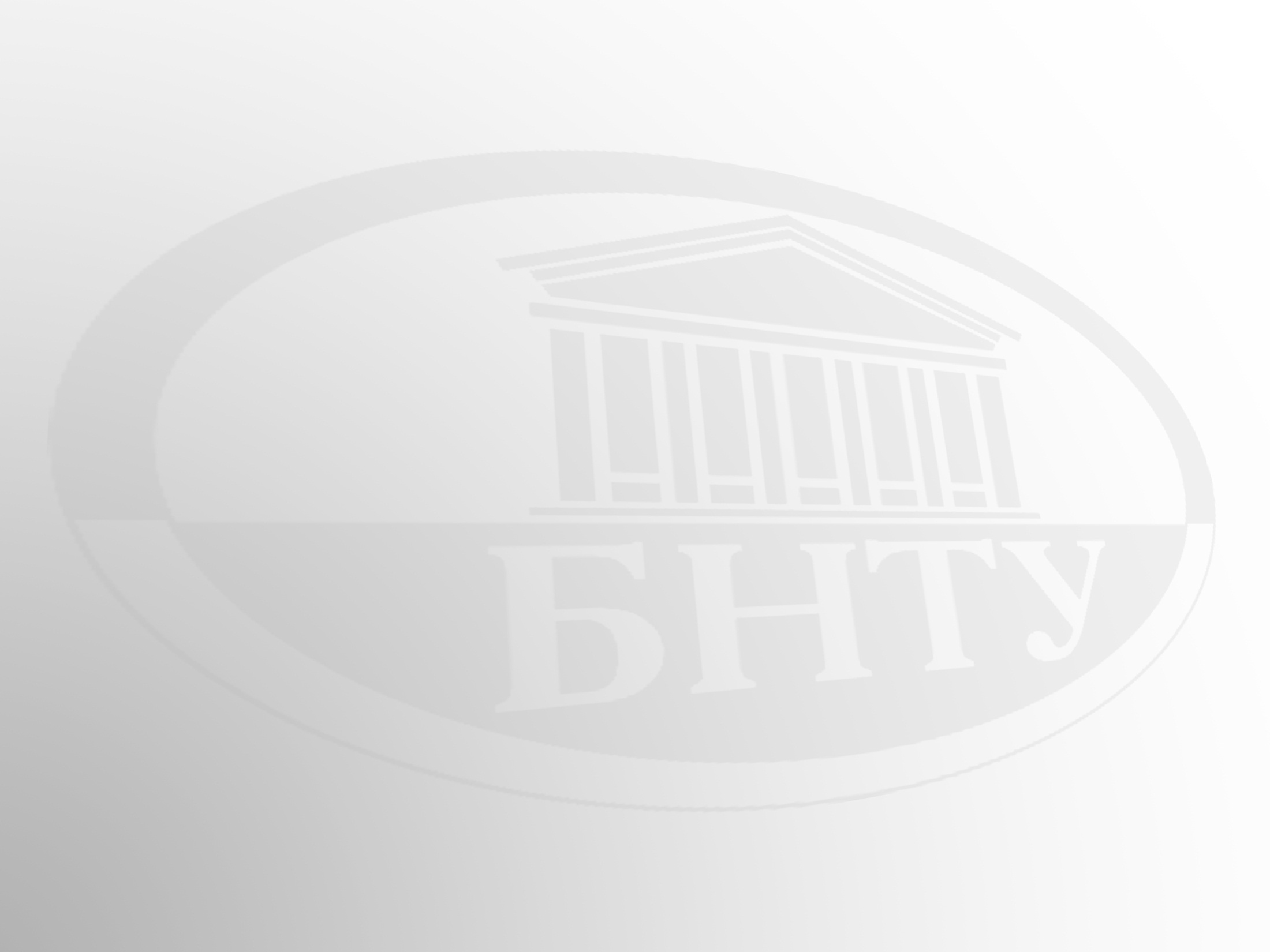 ПАРТНЁРЫ МИДО
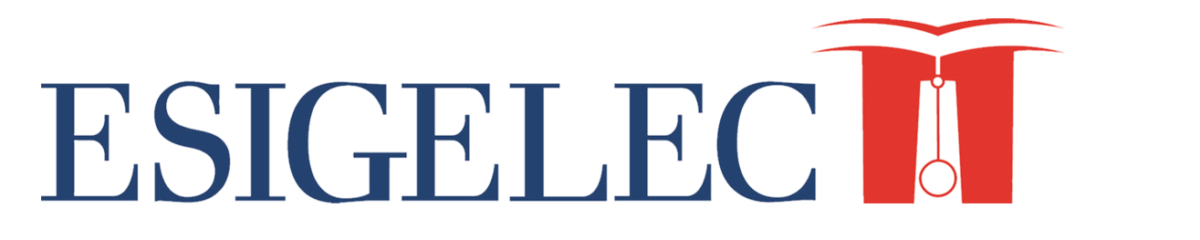 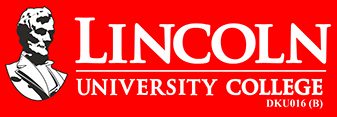 ESIGELEC 
Graduate School of Engineering
(Франция)
Lincoln university college
(Малайзия)
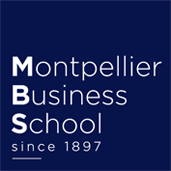 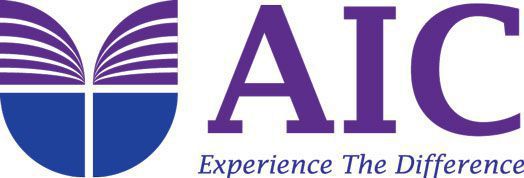 American International Campus (Private) Limited
(Шри-Ланка)
Montpellier Business School
(Франция)
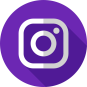 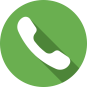 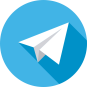 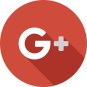 iide_bntu
www.bntu.by/mido
МИДО(IIDE)
+375 (17) 248-26-58
itu.mido
isit.mido
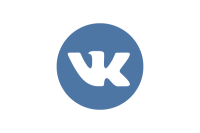 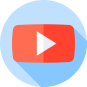 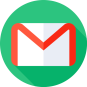 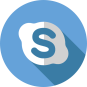 mido@bntu.by
www.vk.com/mido.bntu
МИДО БНТУ
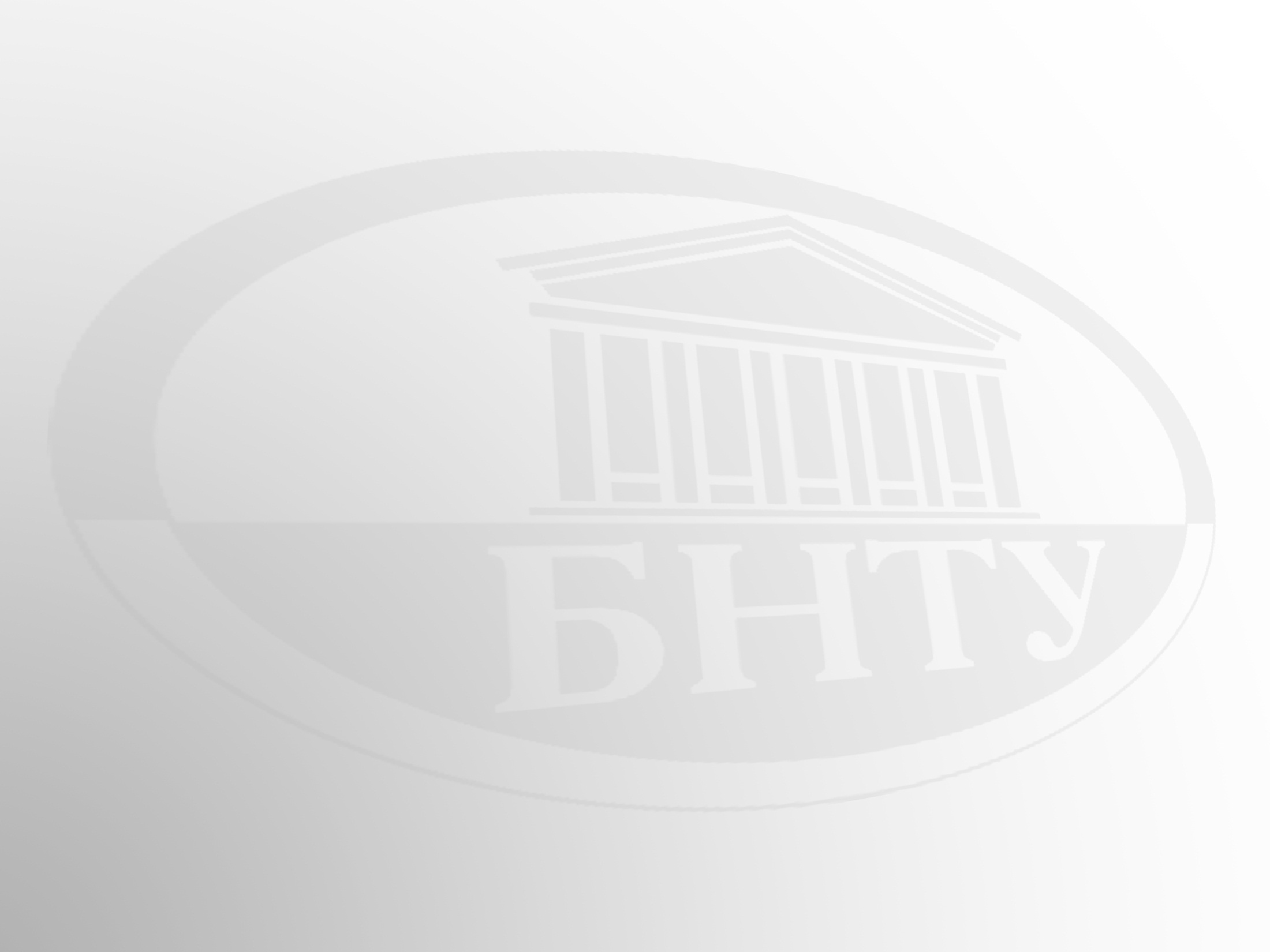 ПАРТНЁРЫ МИДО
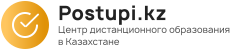 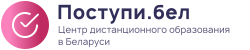 Поступи.бел
(Беларусь)
Postupi.kz
(Казахстан)
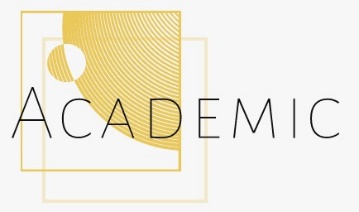 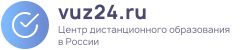 Центр высшего дистанционного образования "vuz24.ru"
(Российская Федерация)
Международный Центр Образования "Академик"
(Российская Федерация)
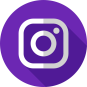 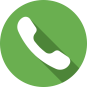 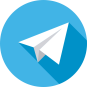 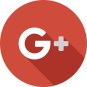 iide_bntu
www.bntu.by/mido
МИДО(IIDE)
+375 (17) 248-26-58
itu.mido
isit.mido
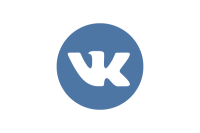 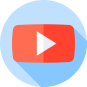 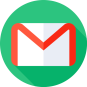 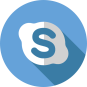 mido@bntu.by
www.vk.com/mido.bntu
МИДО БНТУ
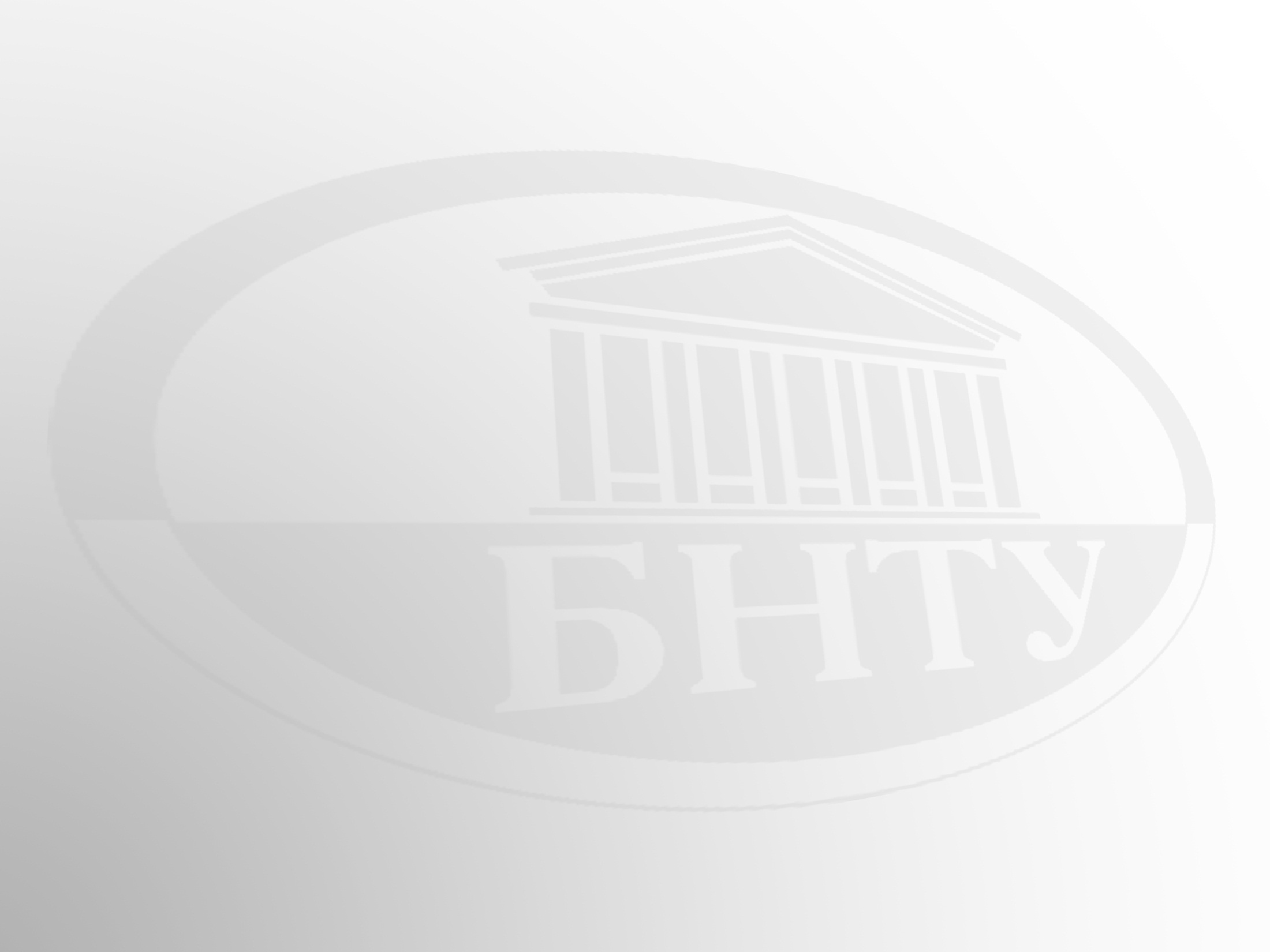 ПАРТНЁРЫ МИДО
МyUniver (Беларусь)
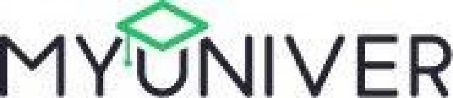 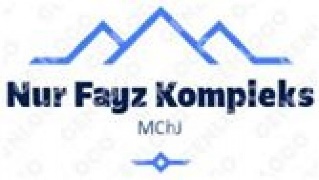 NUR FAYZ KOMPLEKS (Узбекистан)
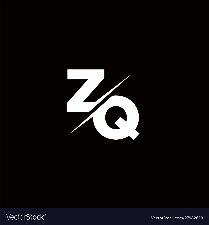 ZAMONAVIY O'QUV(Узбекистан)
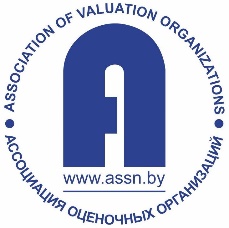 Ассоциации оценочных организаций
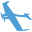 Научно-производственный центр многофункциональных беспилотных комплексов
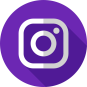 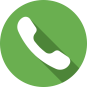 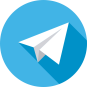 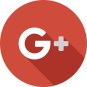 iide_bntu
www.bntu.by/mido
МИДО(IIDE)
+375 (17) 248-26-58
itu.mido
isit.mido
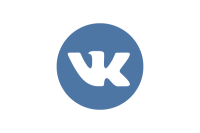 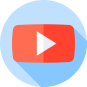 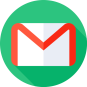 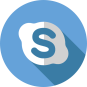 mido@bntu.by
www.vk.com/mido.bntu
МИДО БНТУ
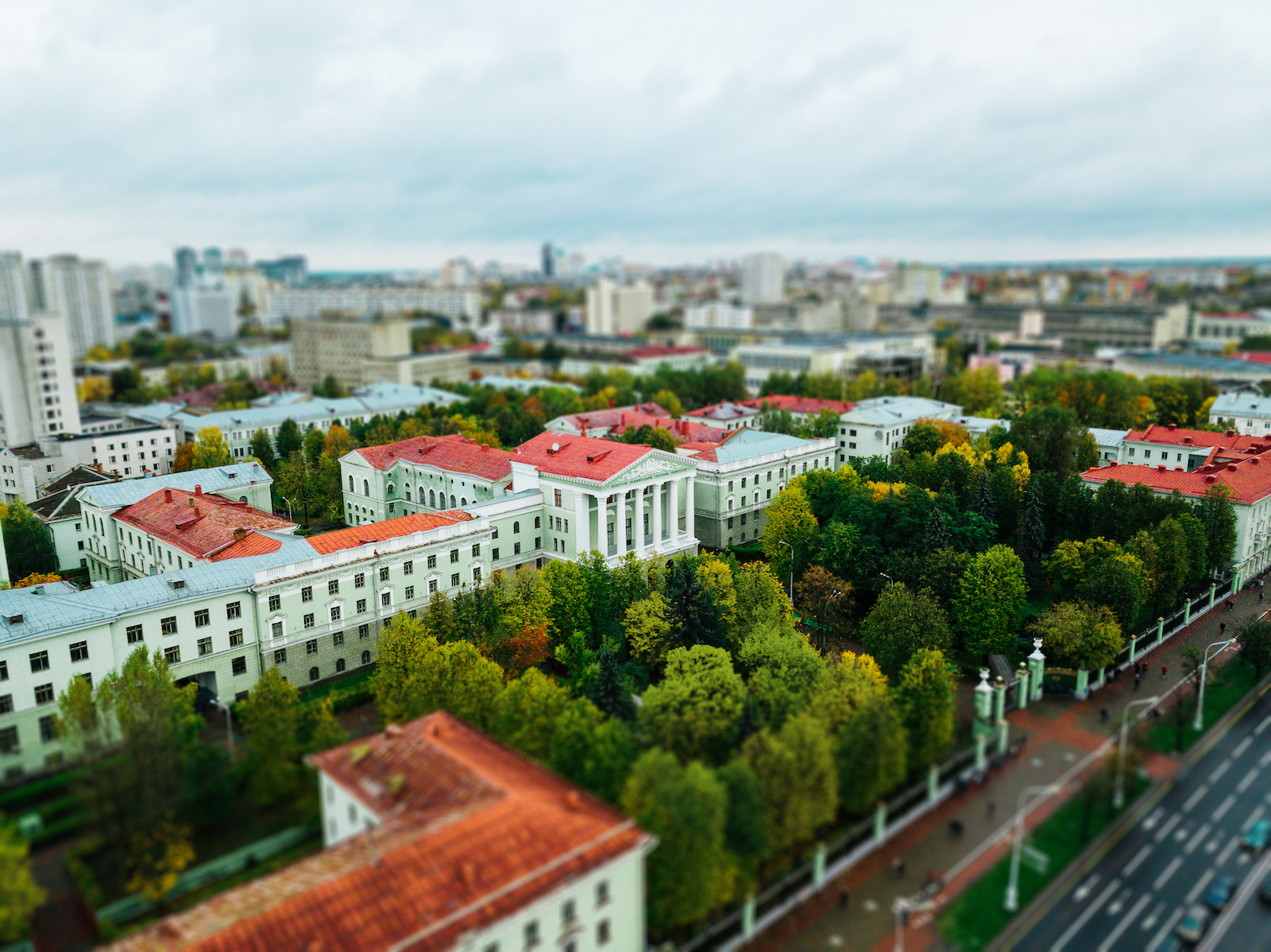 Ознокомиться подробнее 
вы можете на наших ресурсах:
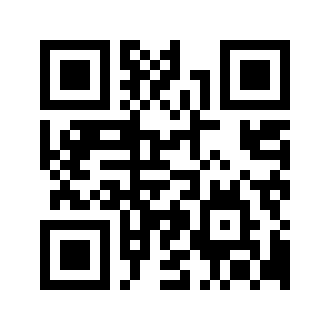 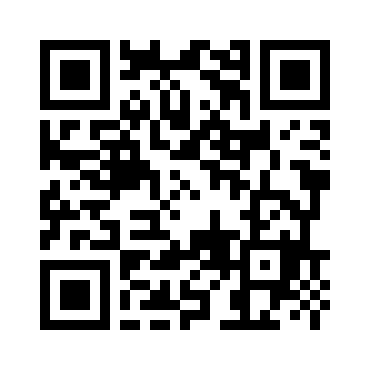 Лендинг МИДО
(http://lp.mido.bntu.by/)
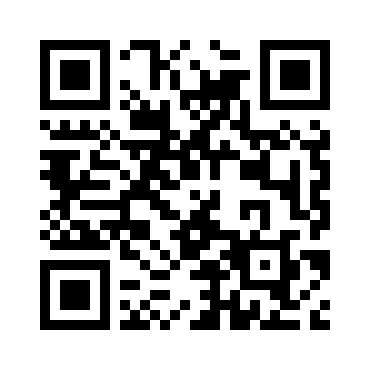 Сайт МИДО
(https://bntu.by/institutes/mido)
Telegram-бот для обратной связи
(https://t.me/applicant_mido_bot)
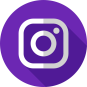 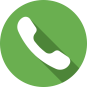 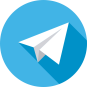 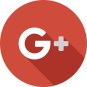 iide_bntu
www.bntu.by/mido
МИДО(IIDE)
+375 (17) 248-26-58
itu.mido
isit.mido
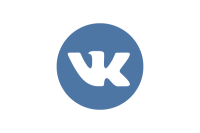 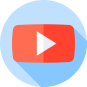 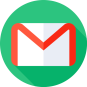 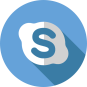 mido@bntu.by
www.vk.com/mido.bntu
МИДО БНТУ